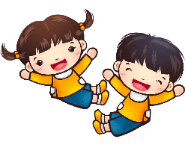 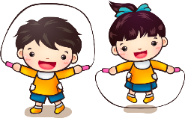 TRƯỜNG TIỂU HỌC CHIỀNG SƠN
TIẾT HỌC HOẠT ĐỌNG TRẢI NGHIỆM
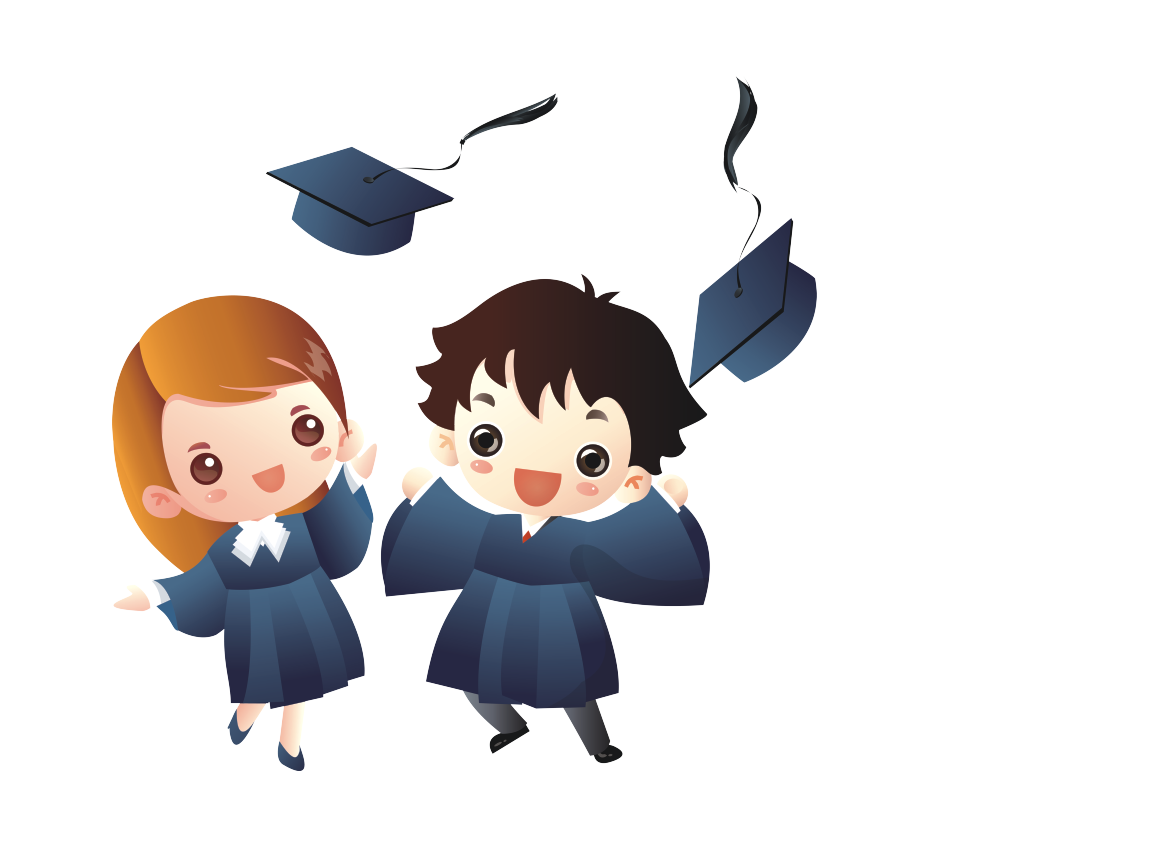 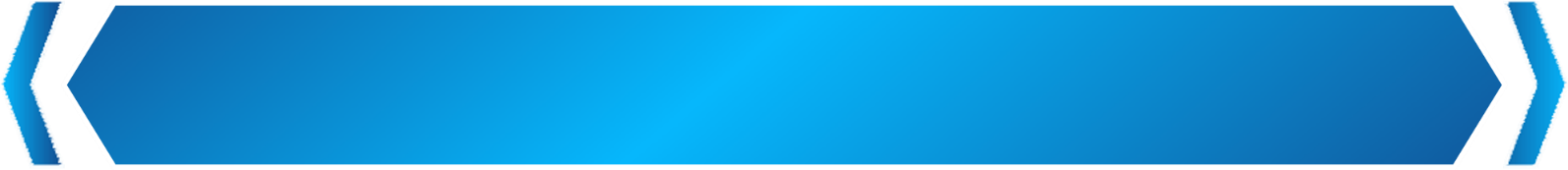 GV thực hiện: NGUYỄN THỊ THUÝ
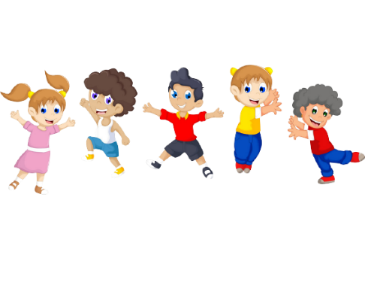 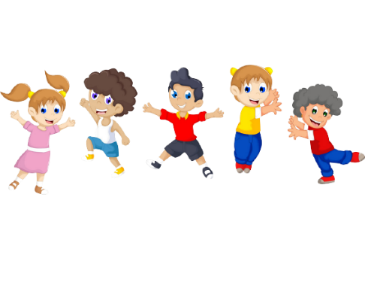 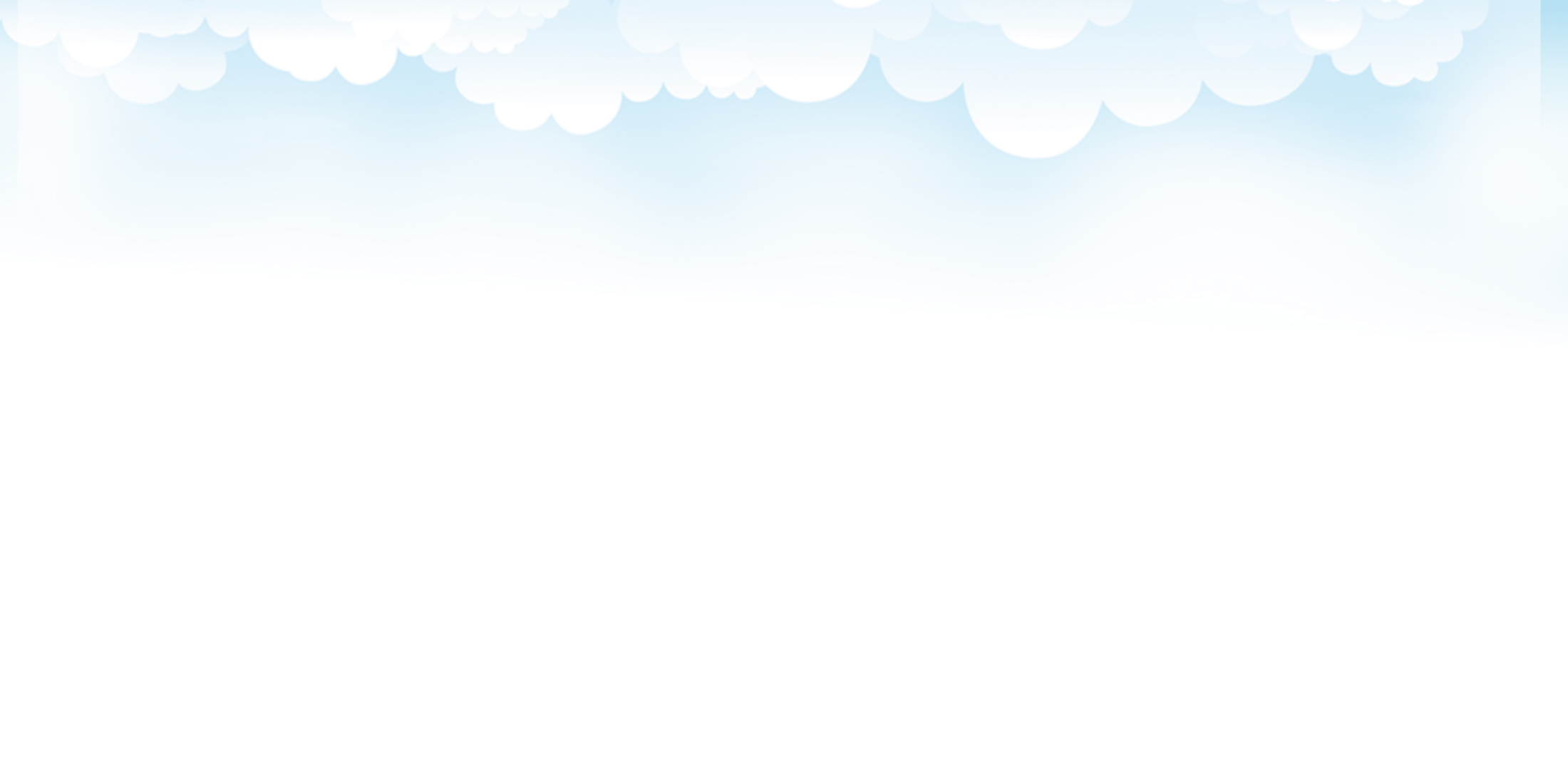 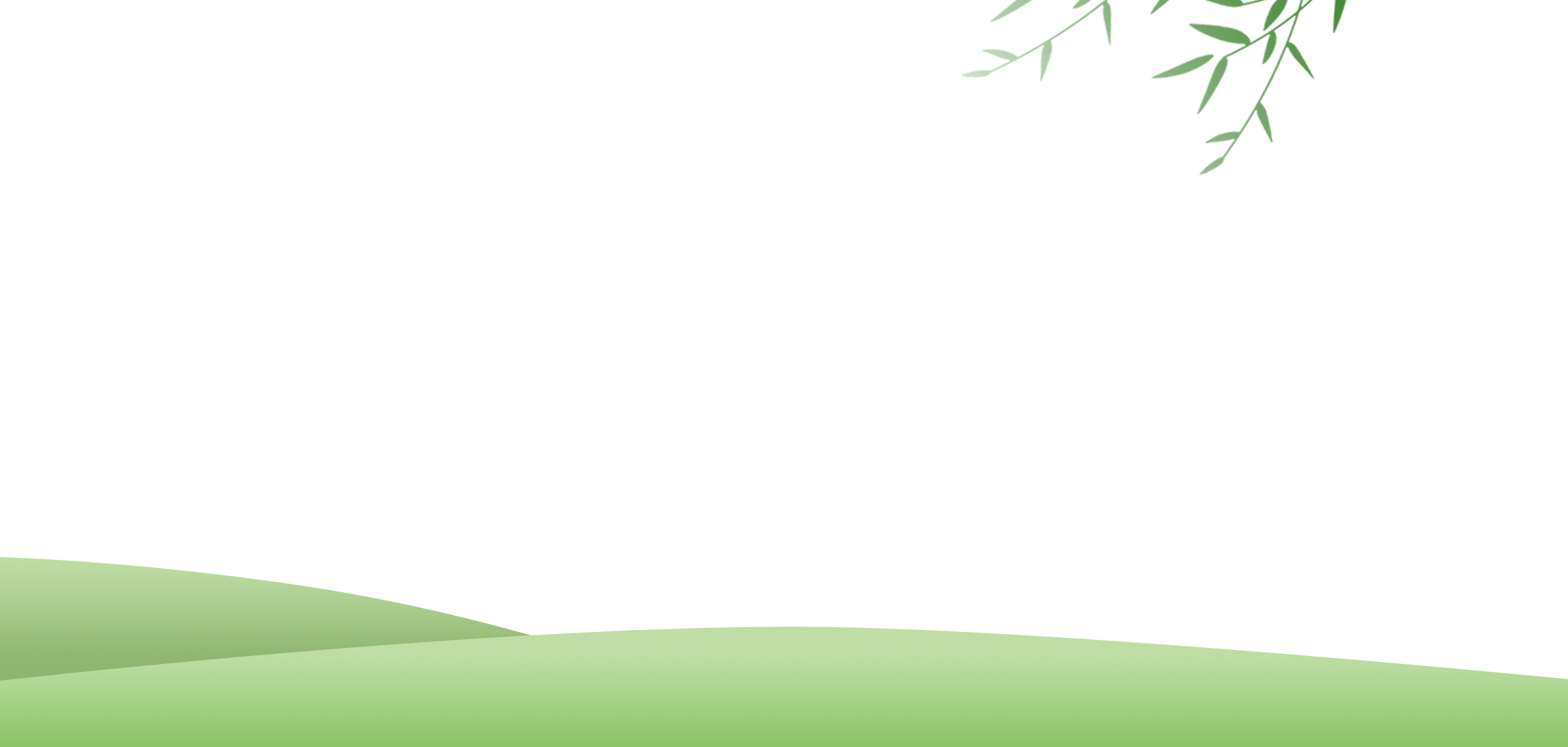 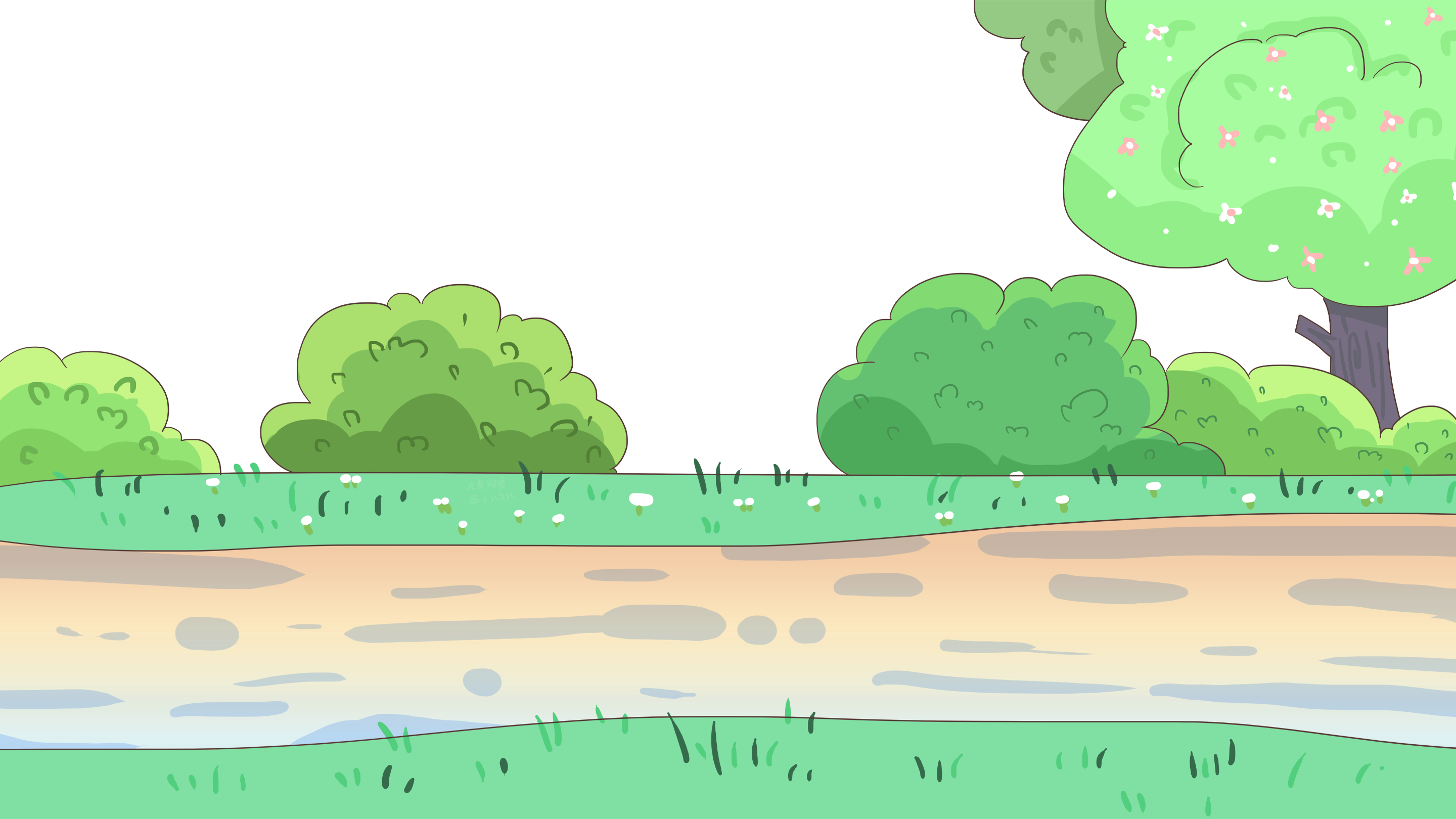 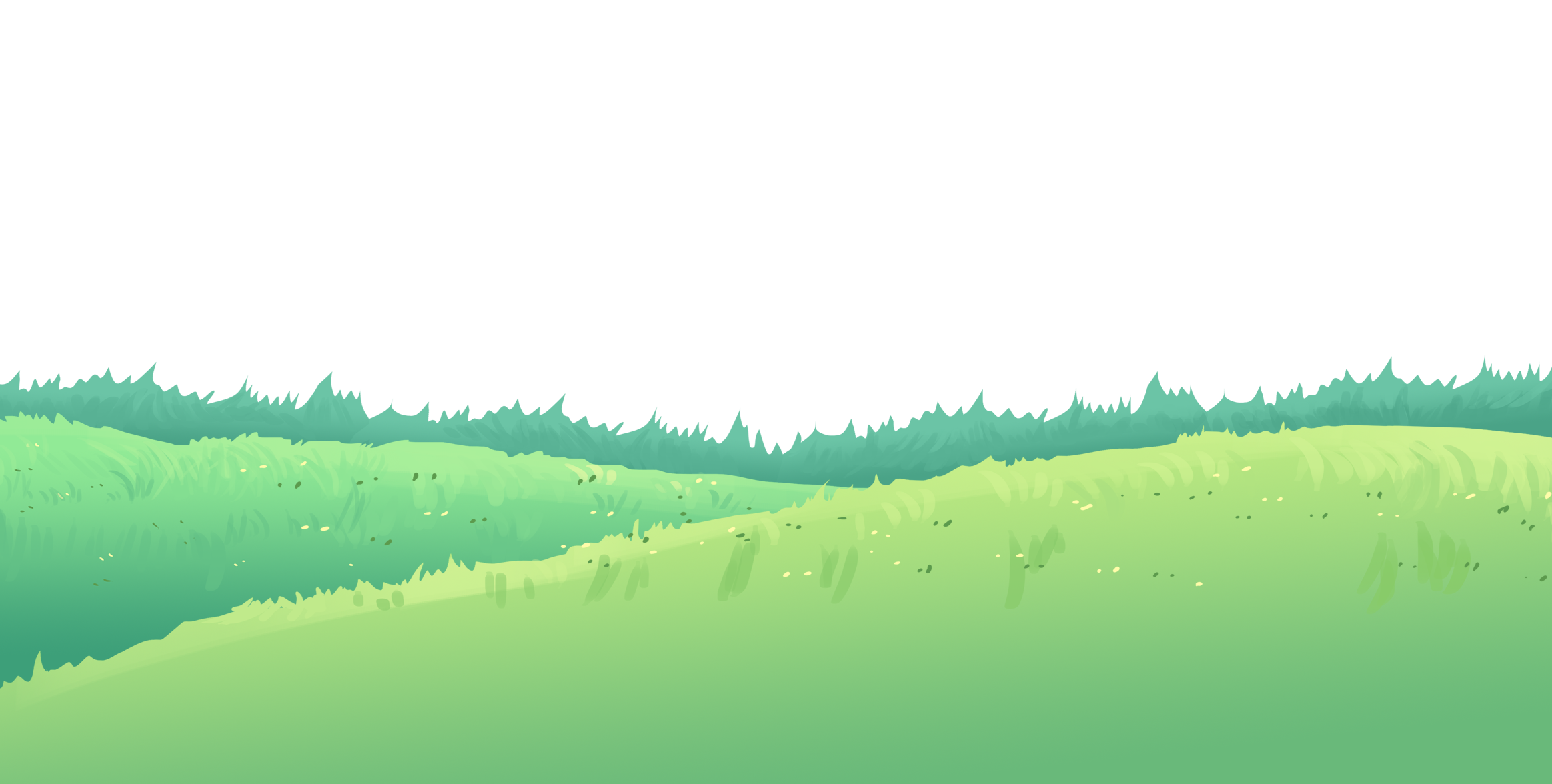 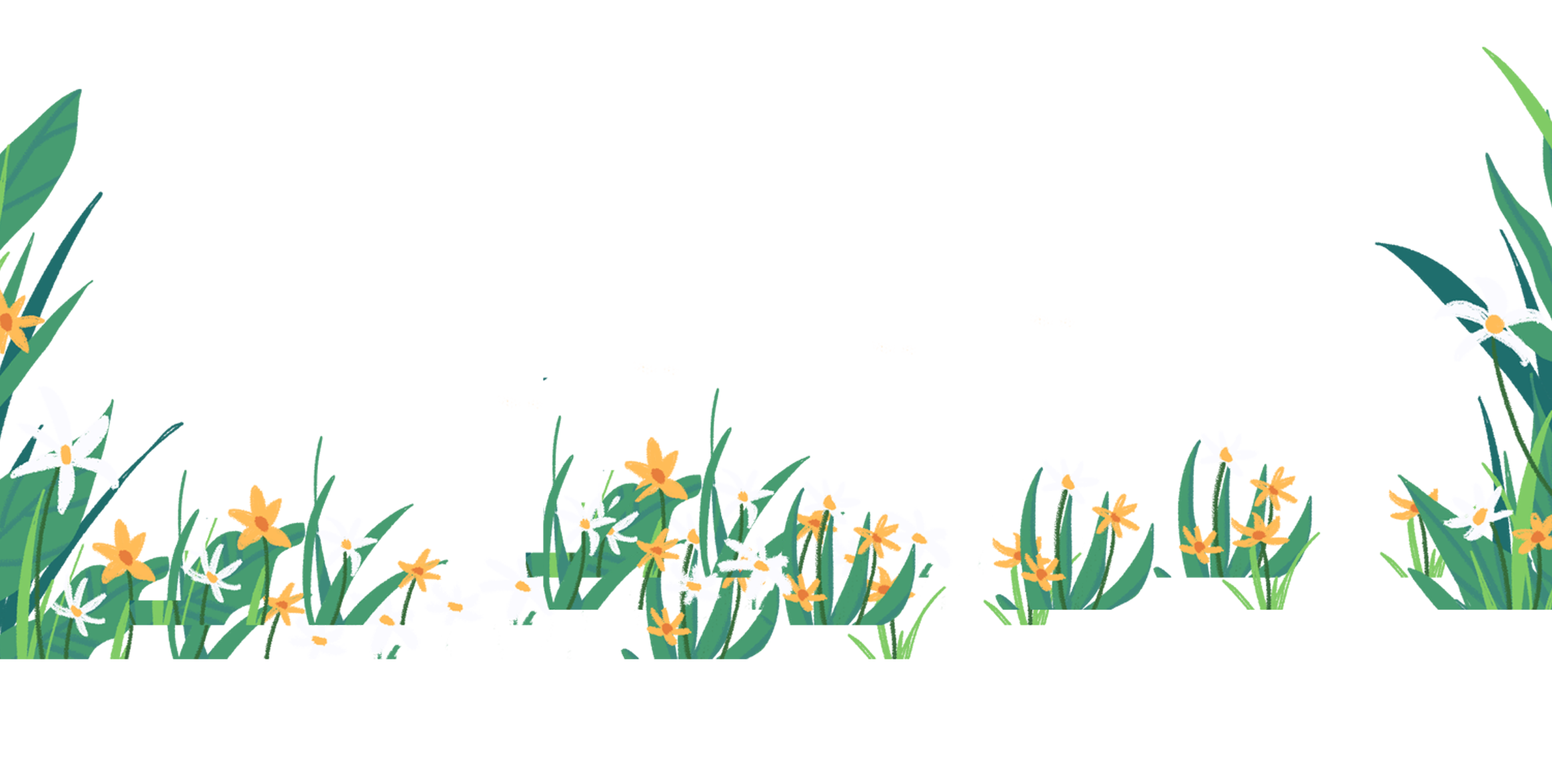 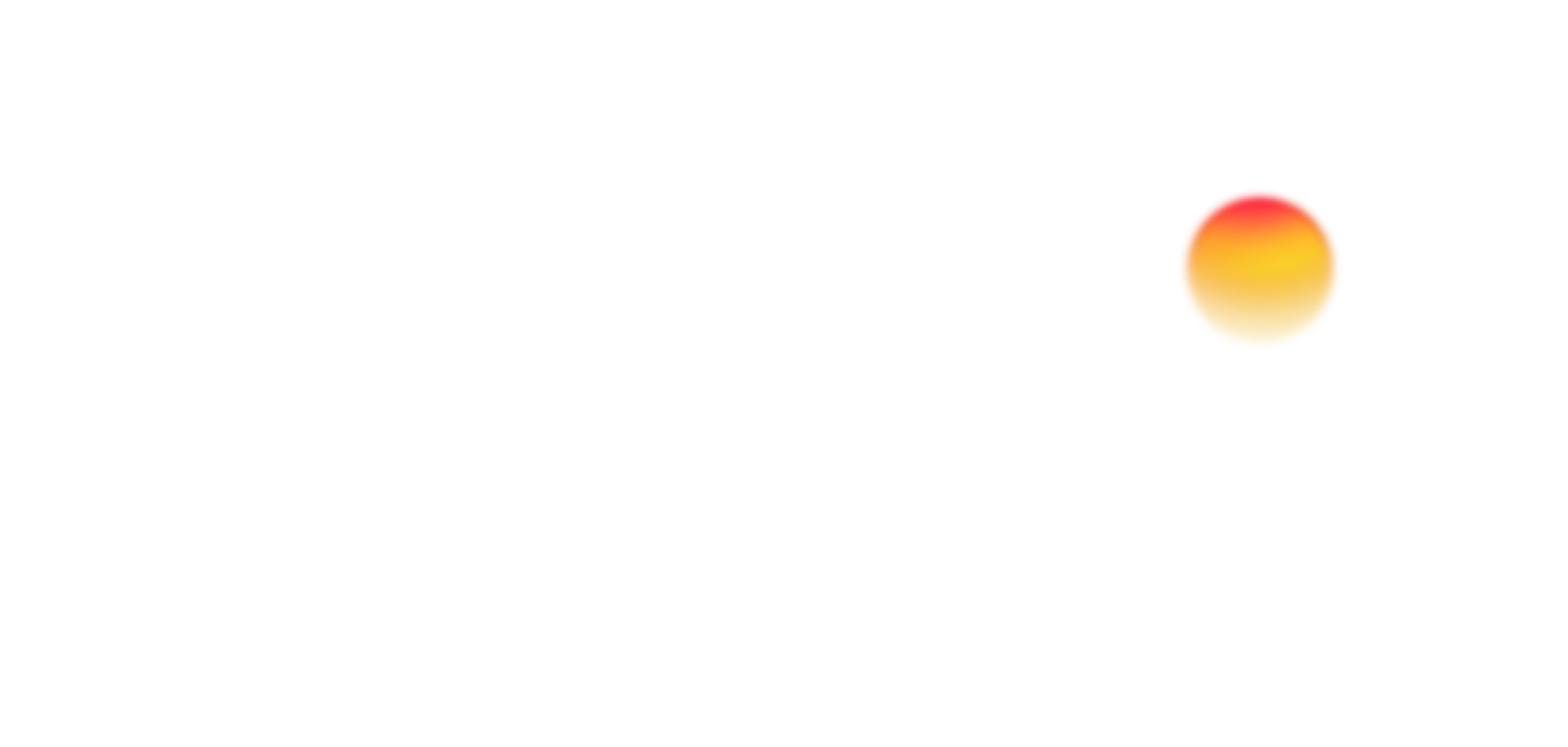 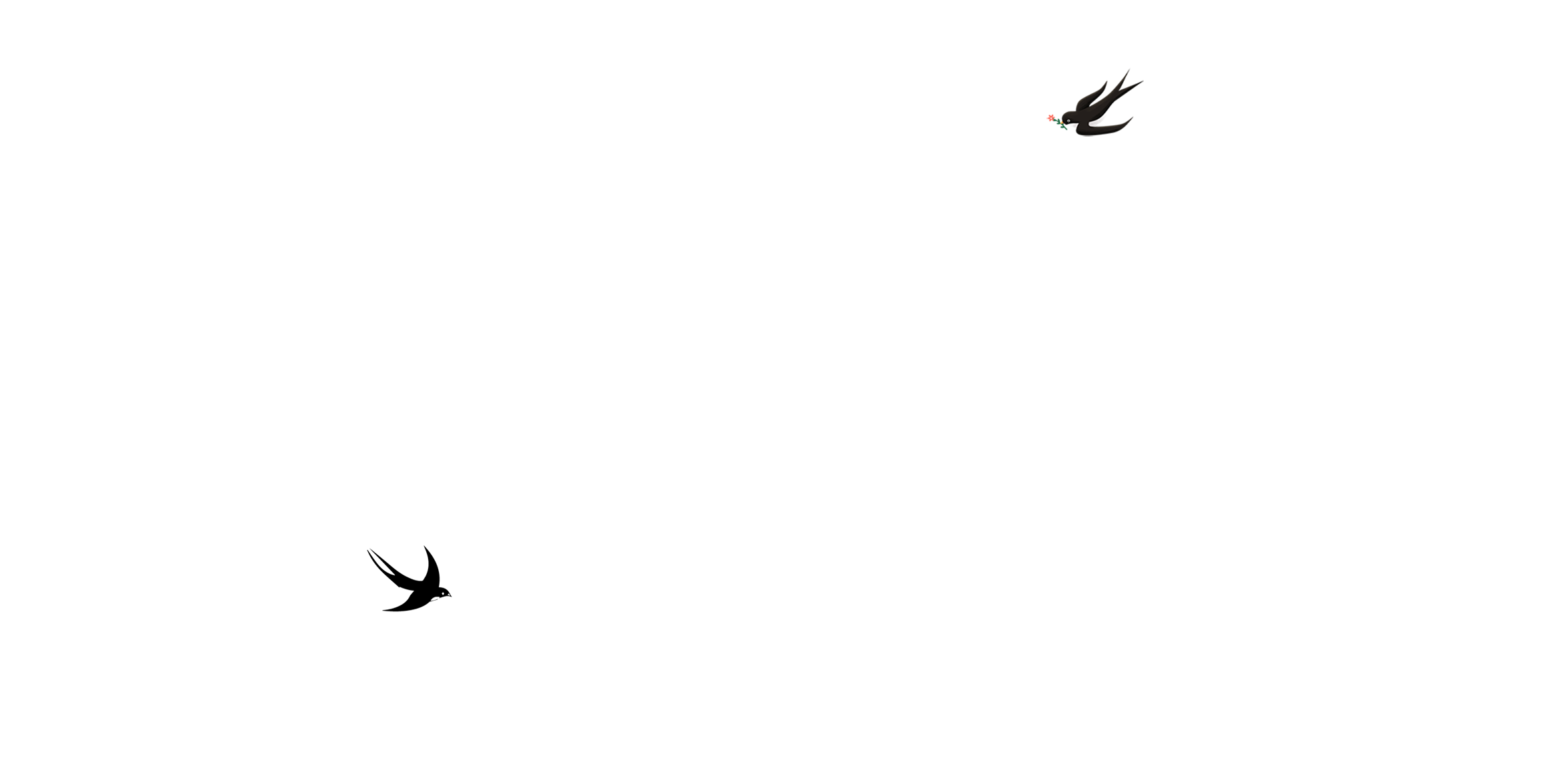 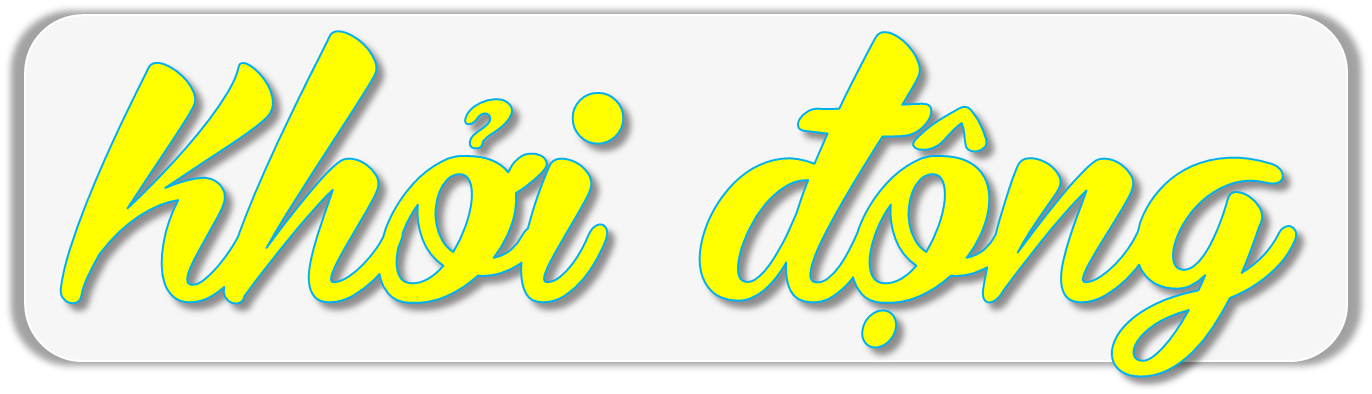 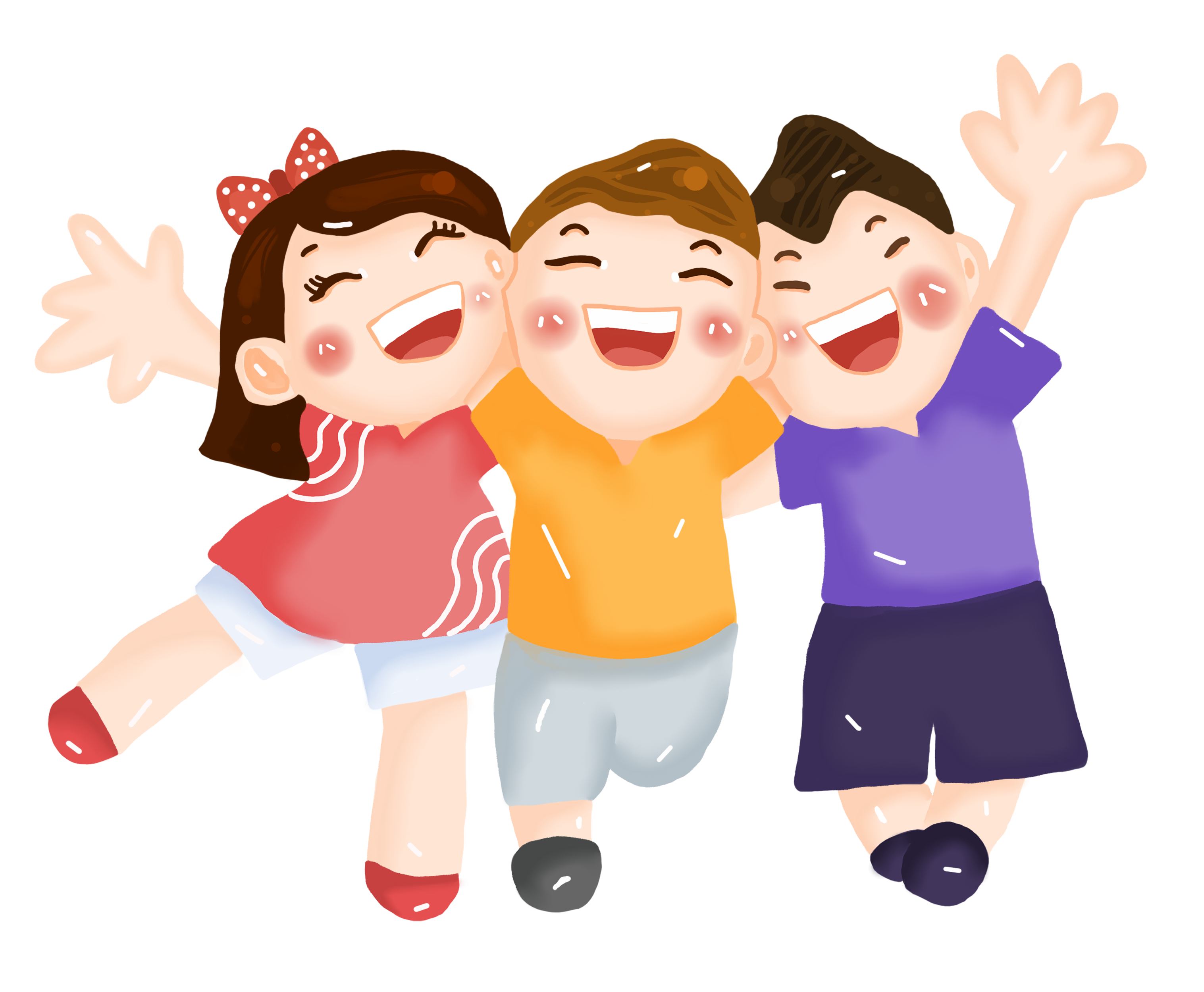 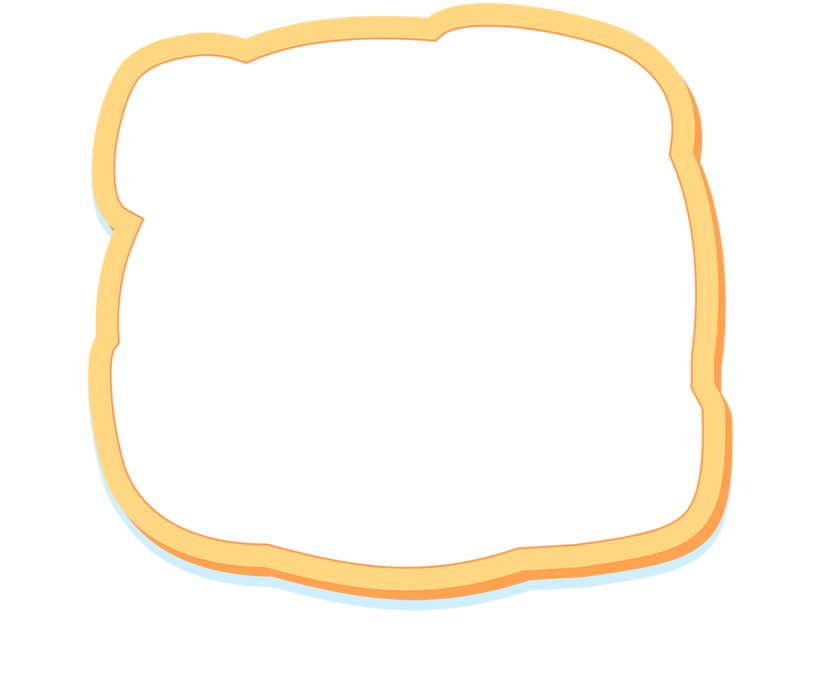 Bài thể dục gồm những động tác nào?
Em kể tên các động tác?
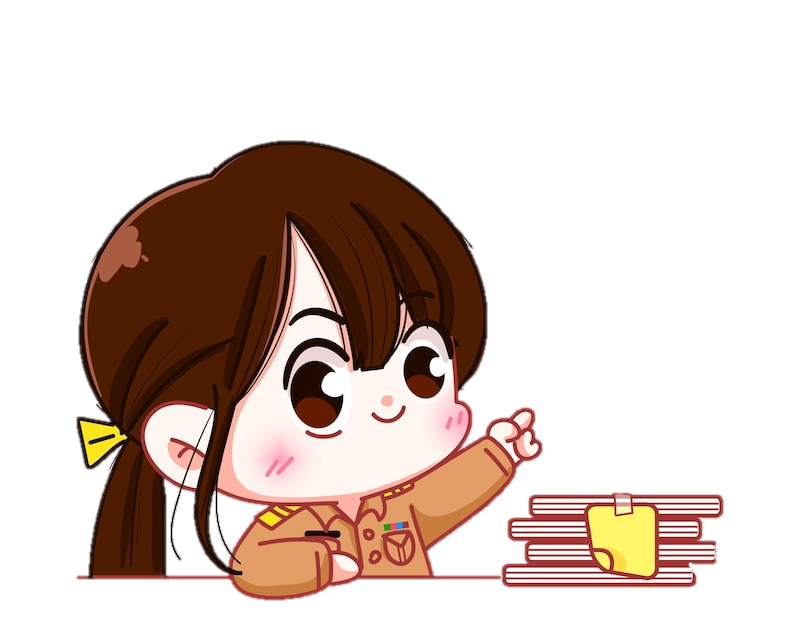 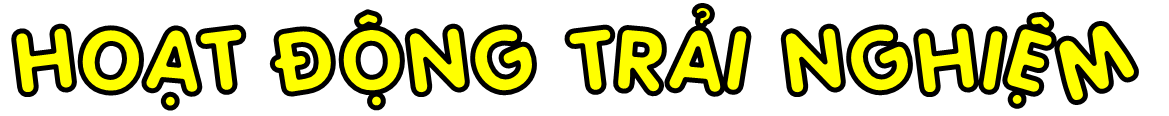 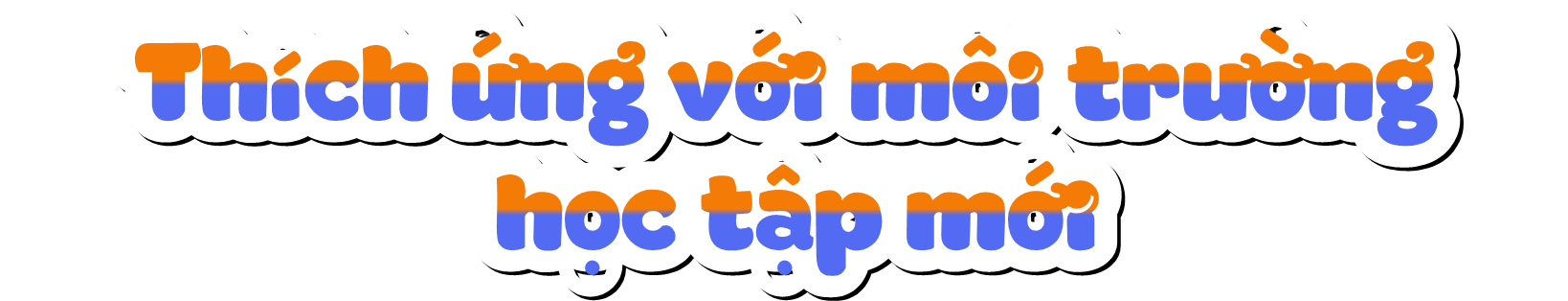 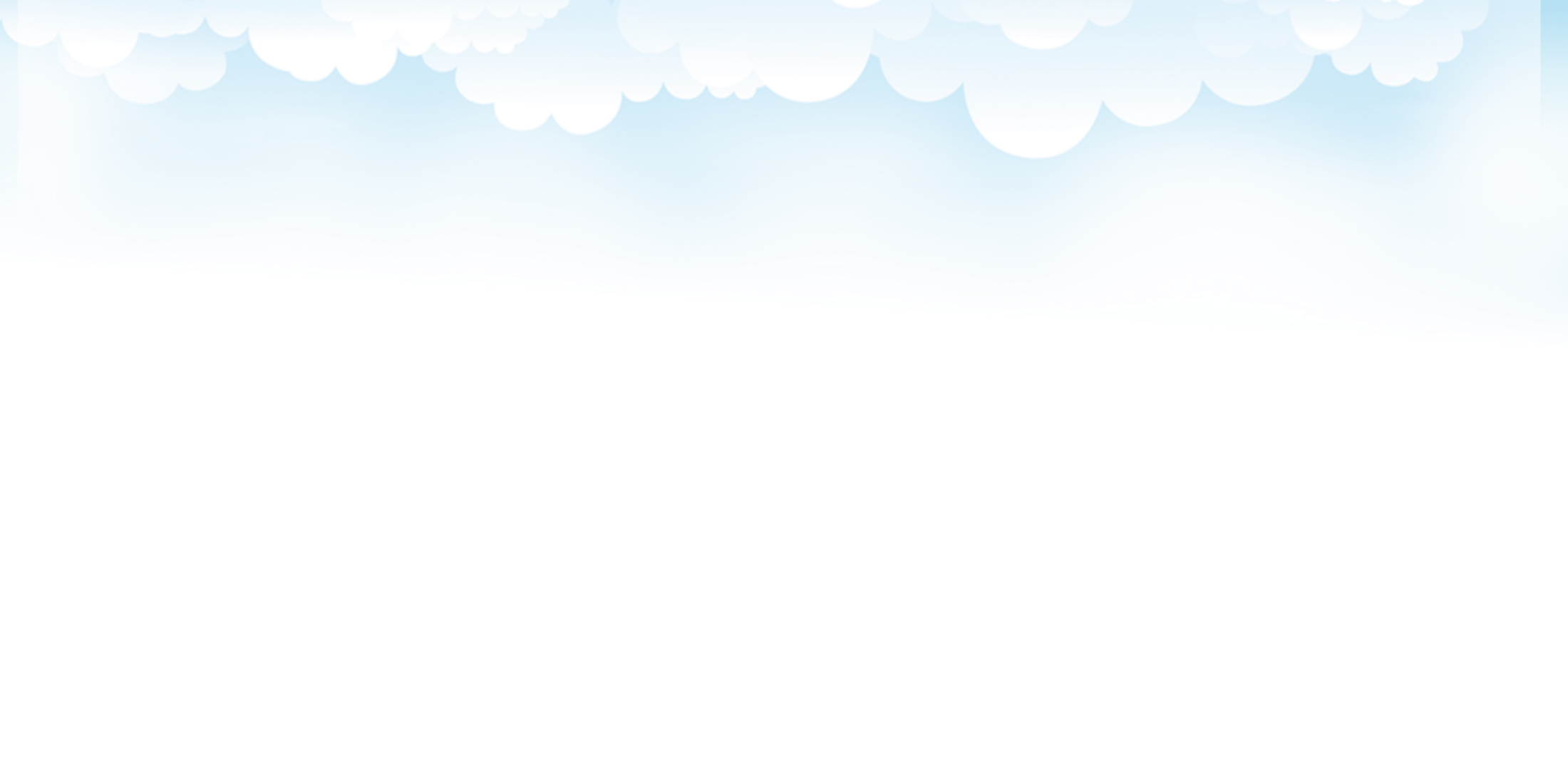 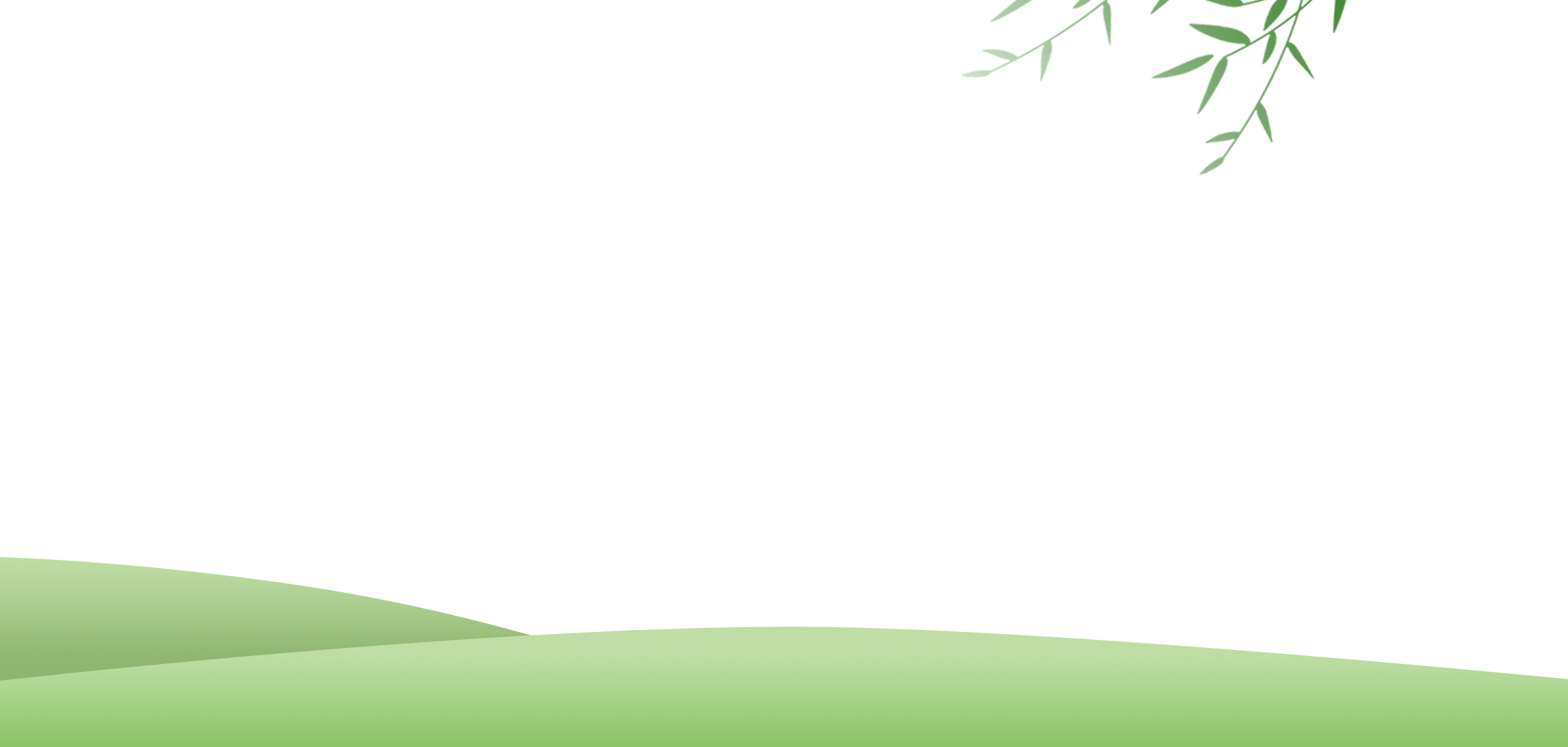 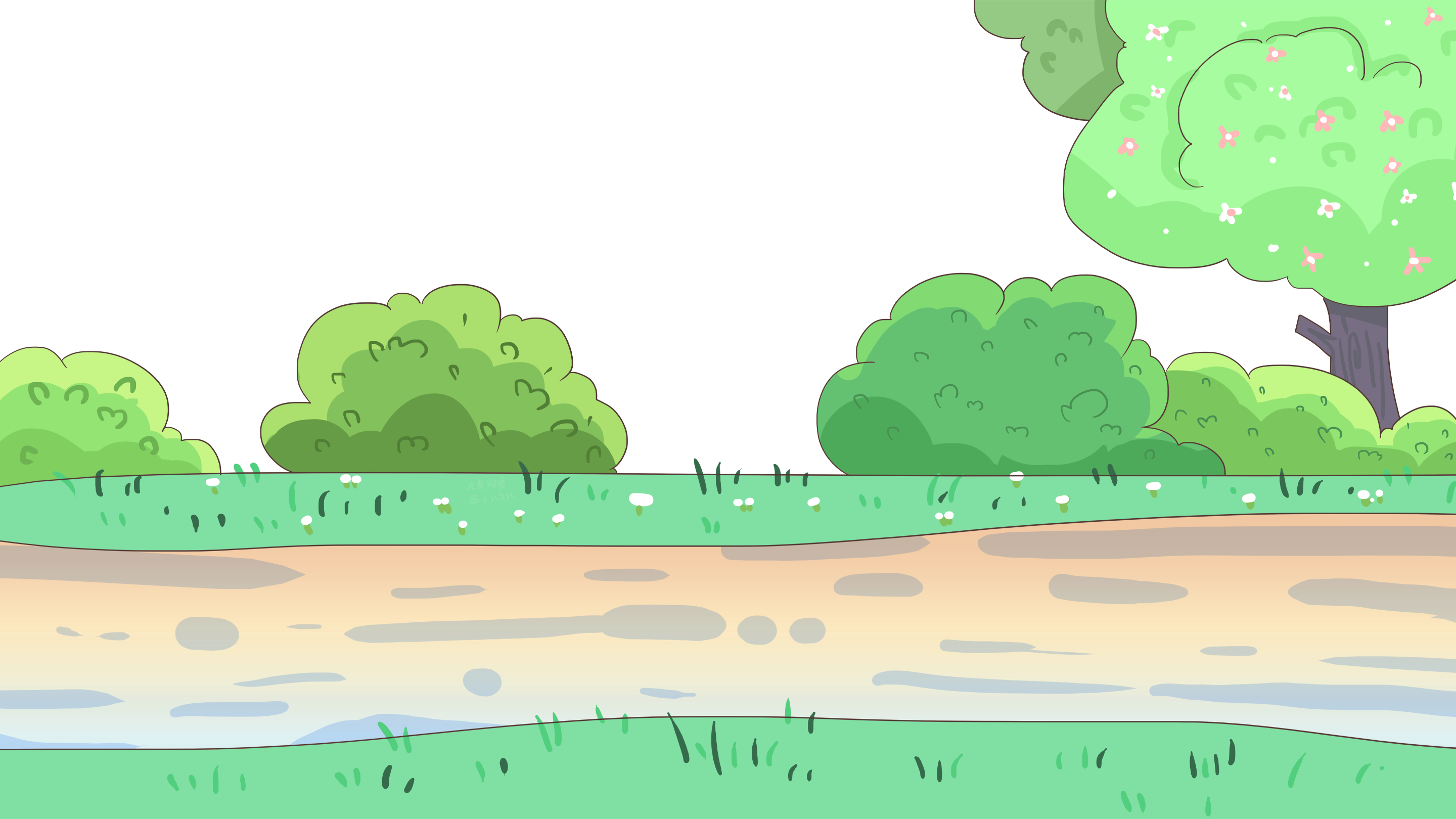 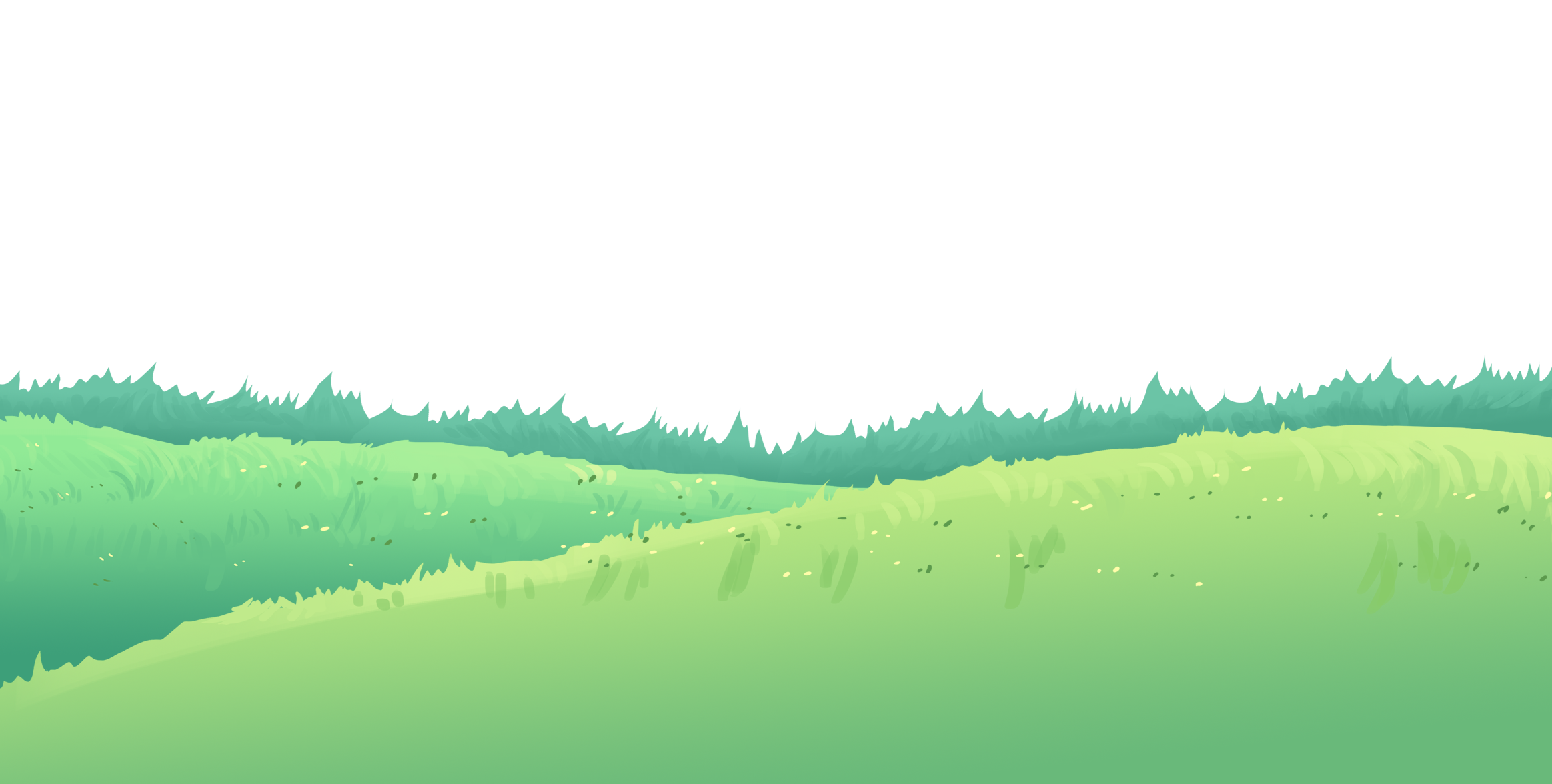 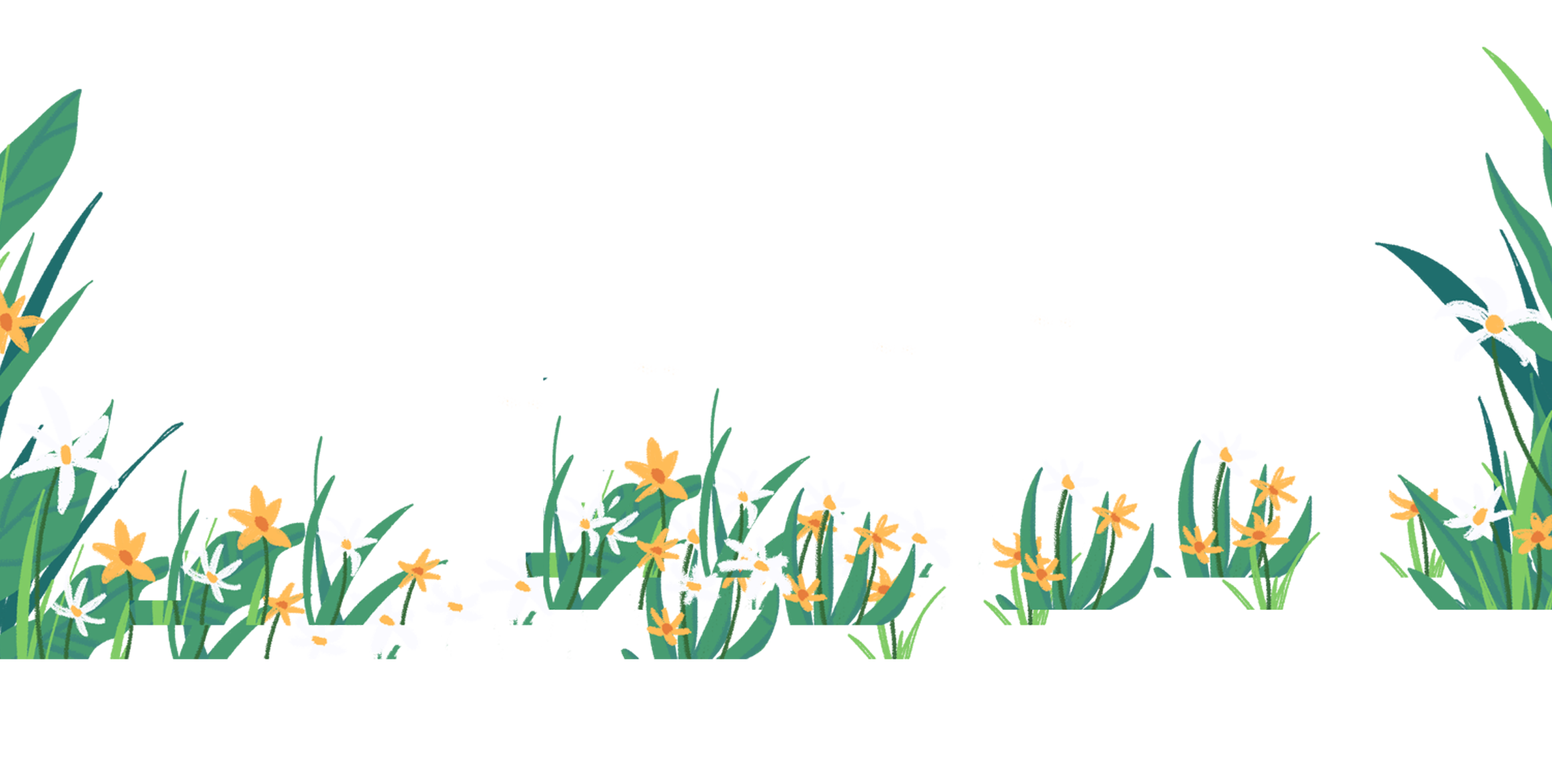 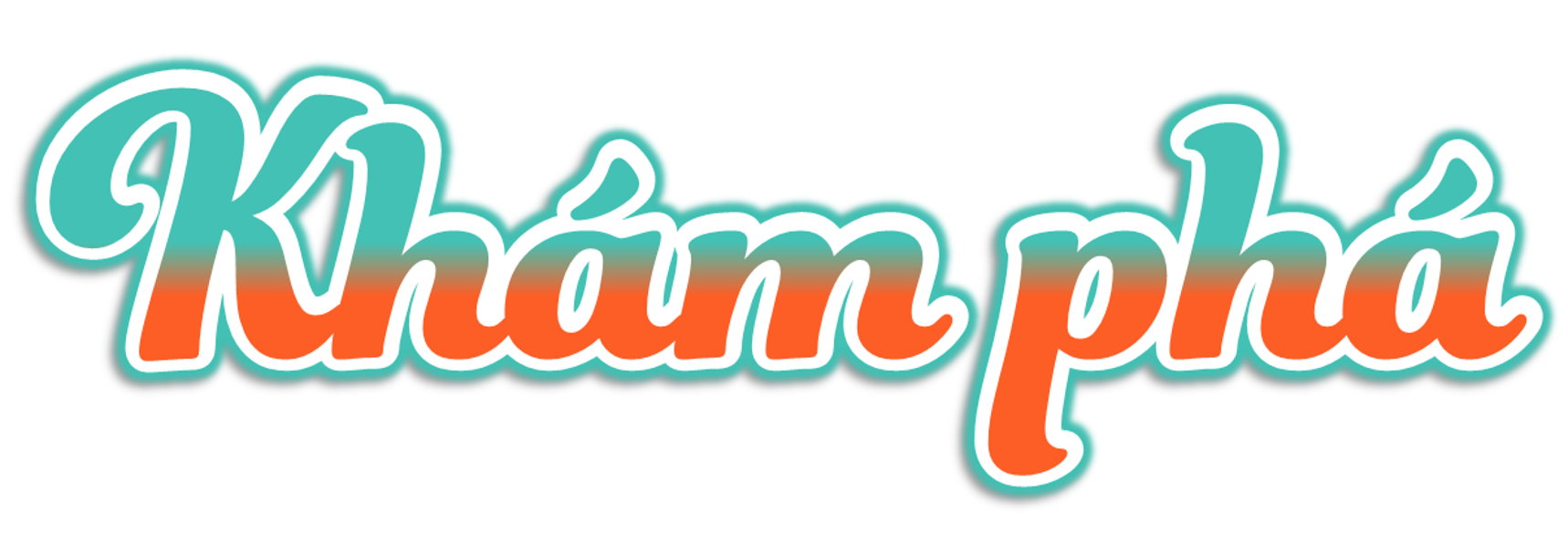 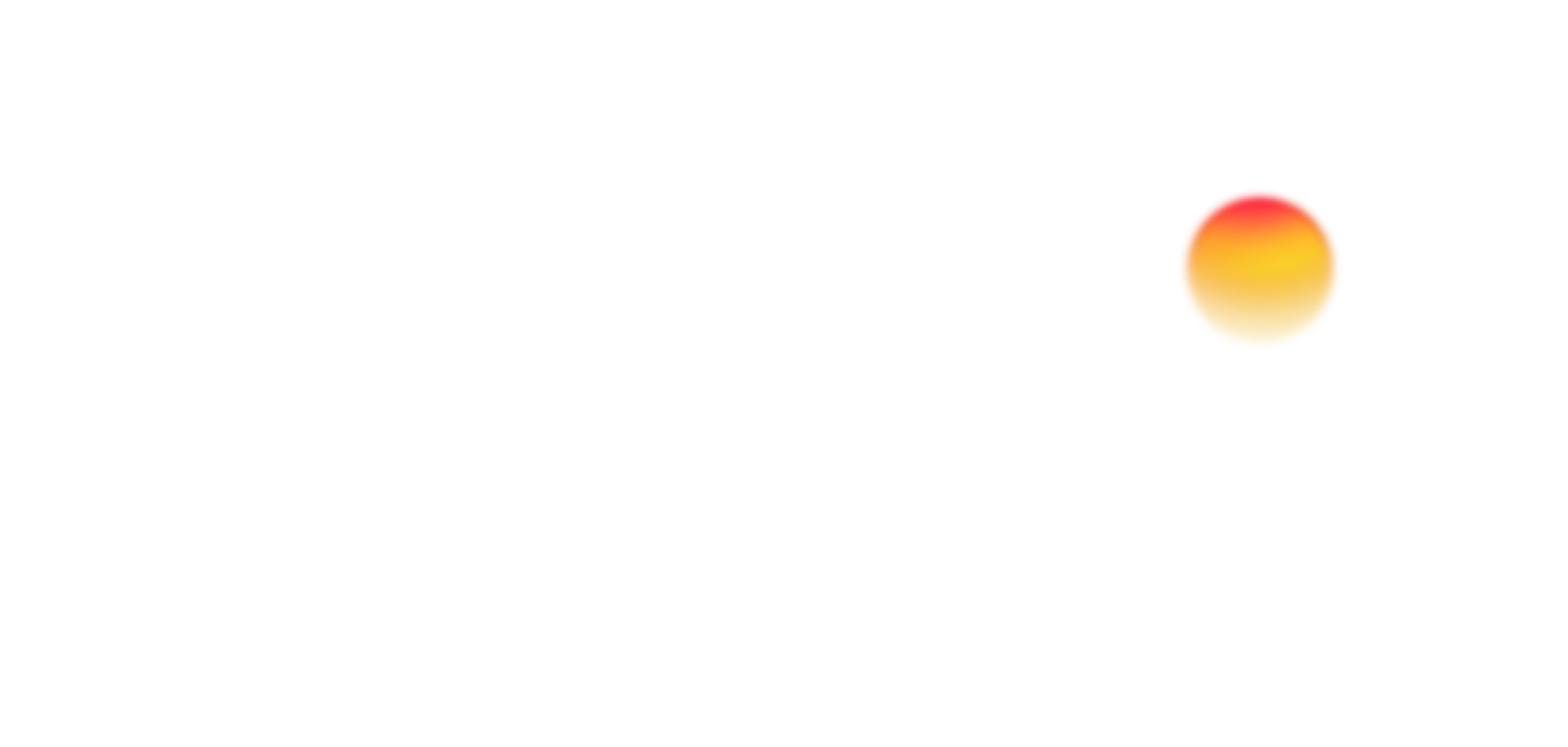 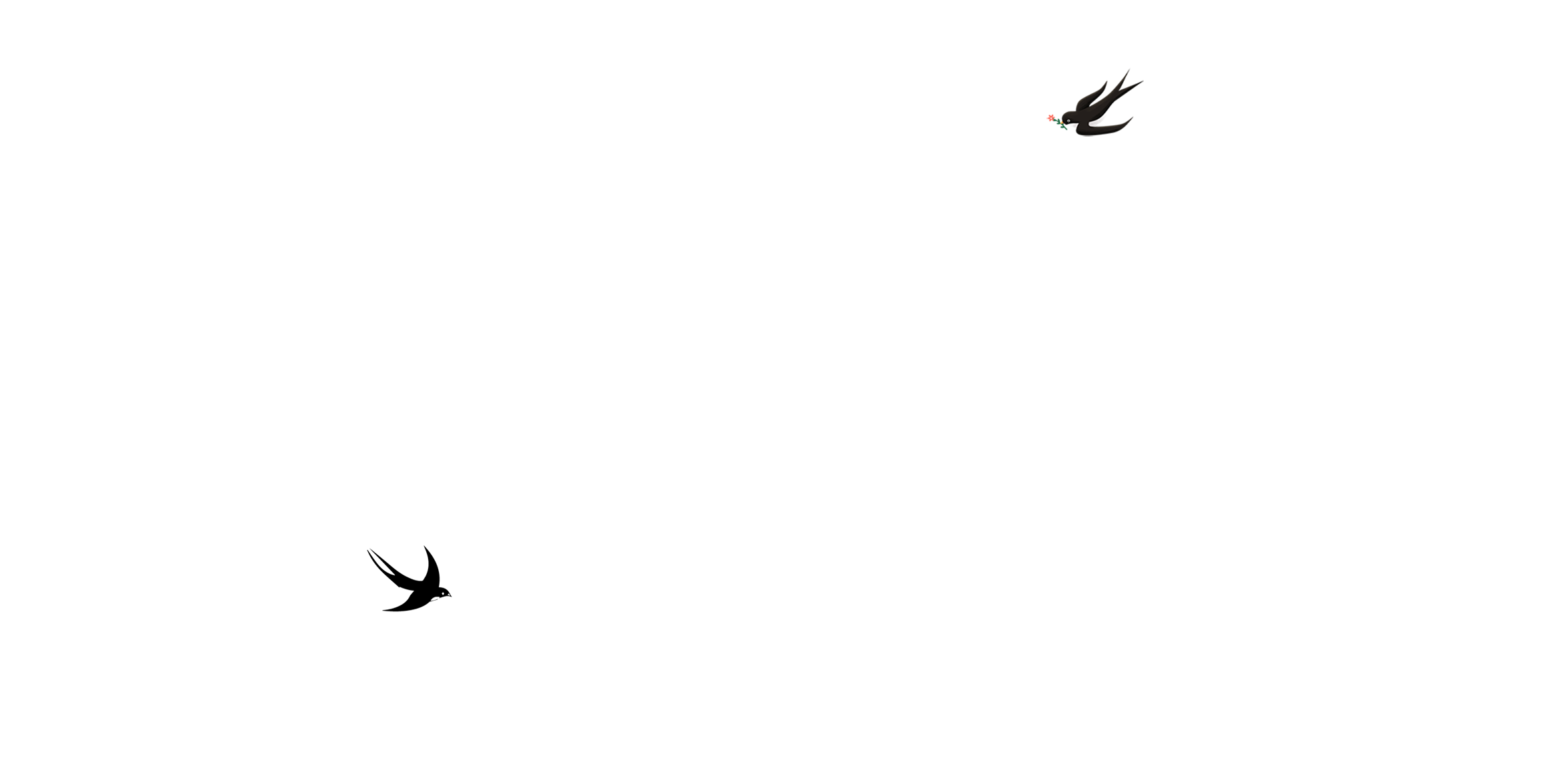 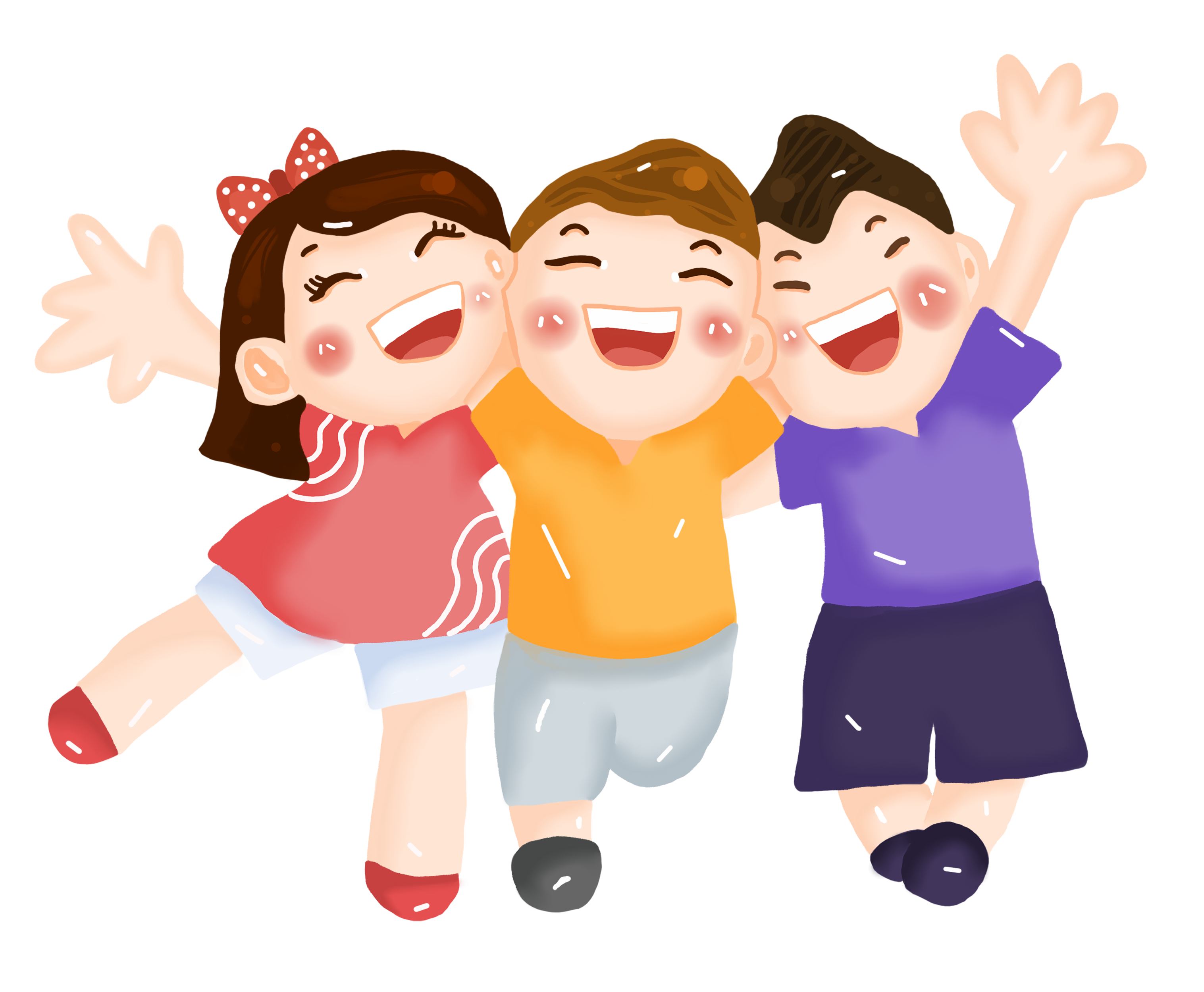 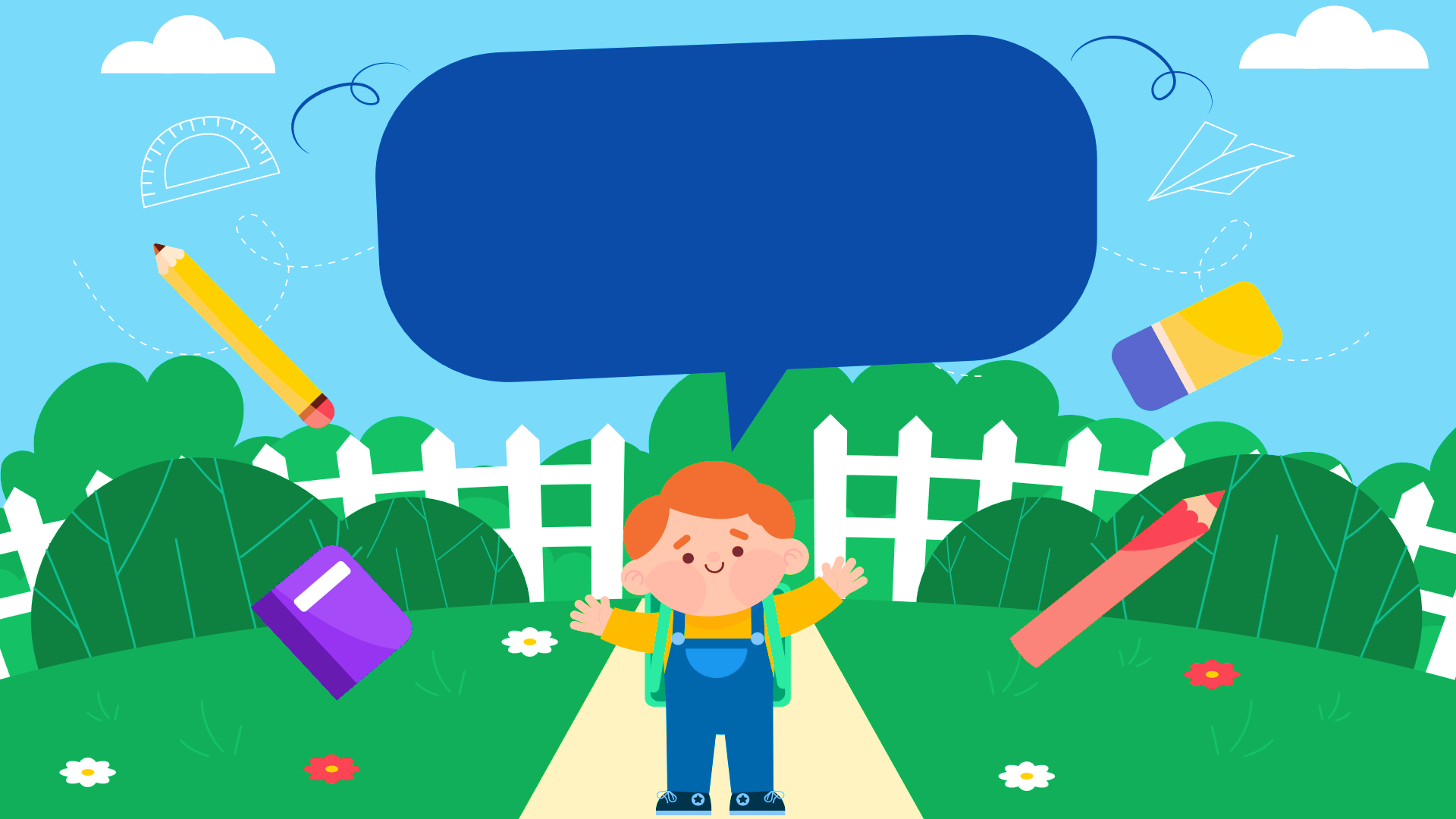 Hoạt động 3:
 Xây dựng kế hoạch rèn luyện
+ Đức tính cần rèn luyện;
+ Những việc làm cần để rèn luyện đức tính đó;
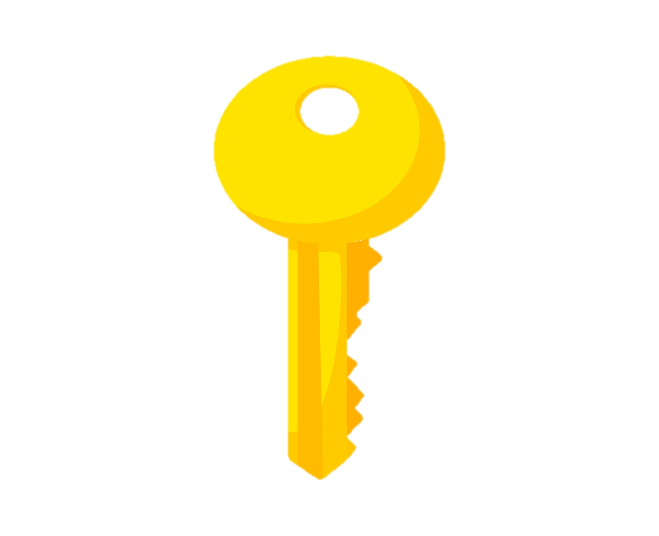 Lập kế hoạch rèn luyện các đức tính cần thiết để thích ứng với môi trường học tập theo gợi ý:
Chia sẻ kế hoạch với bạn
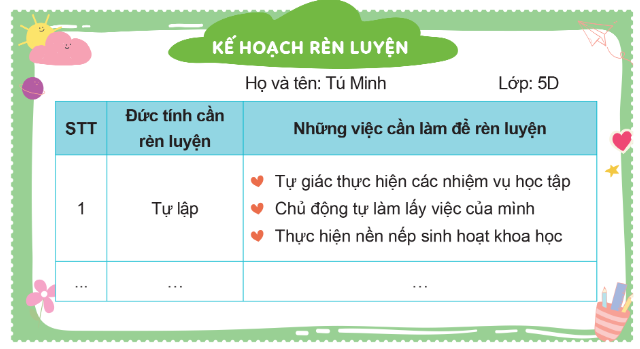 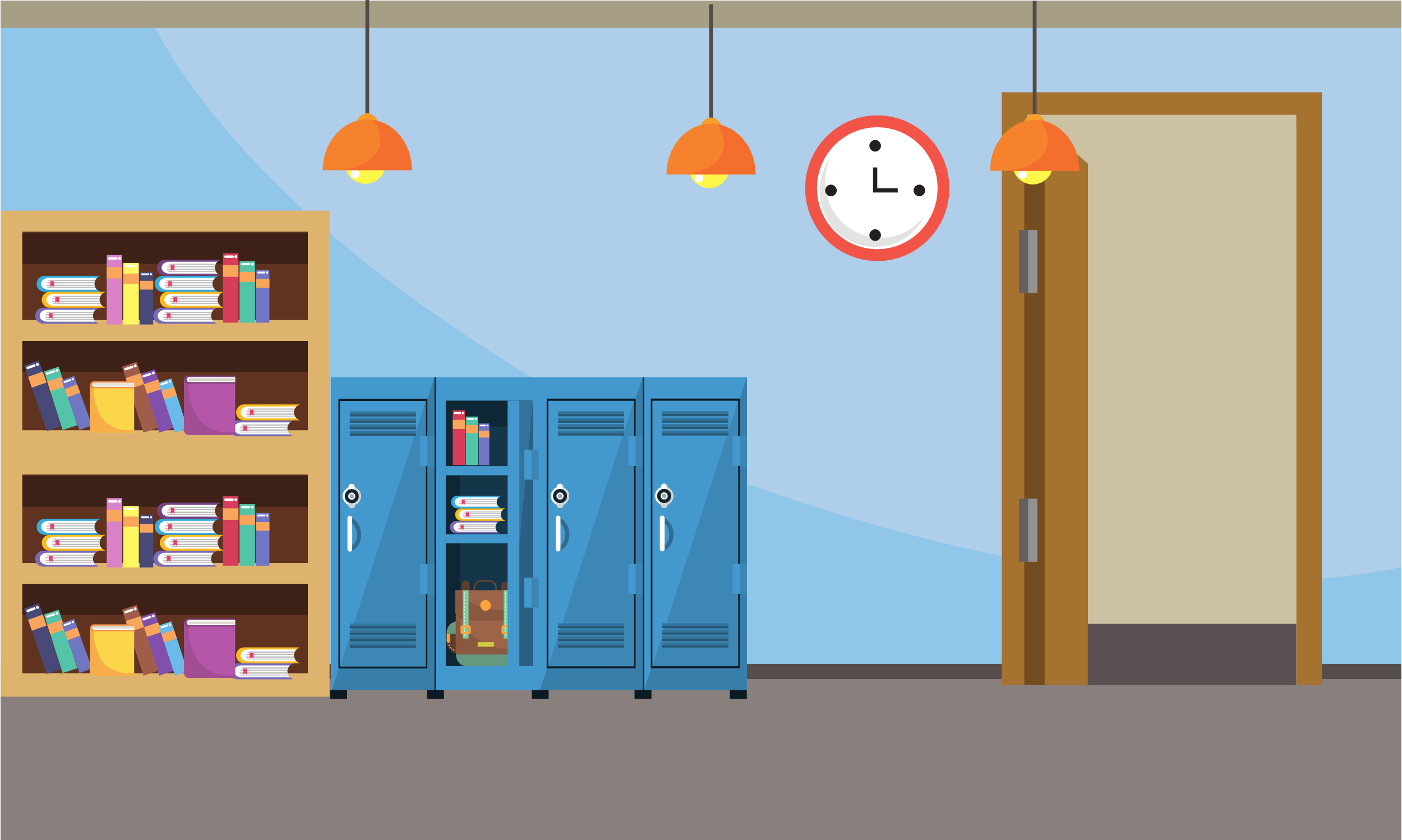 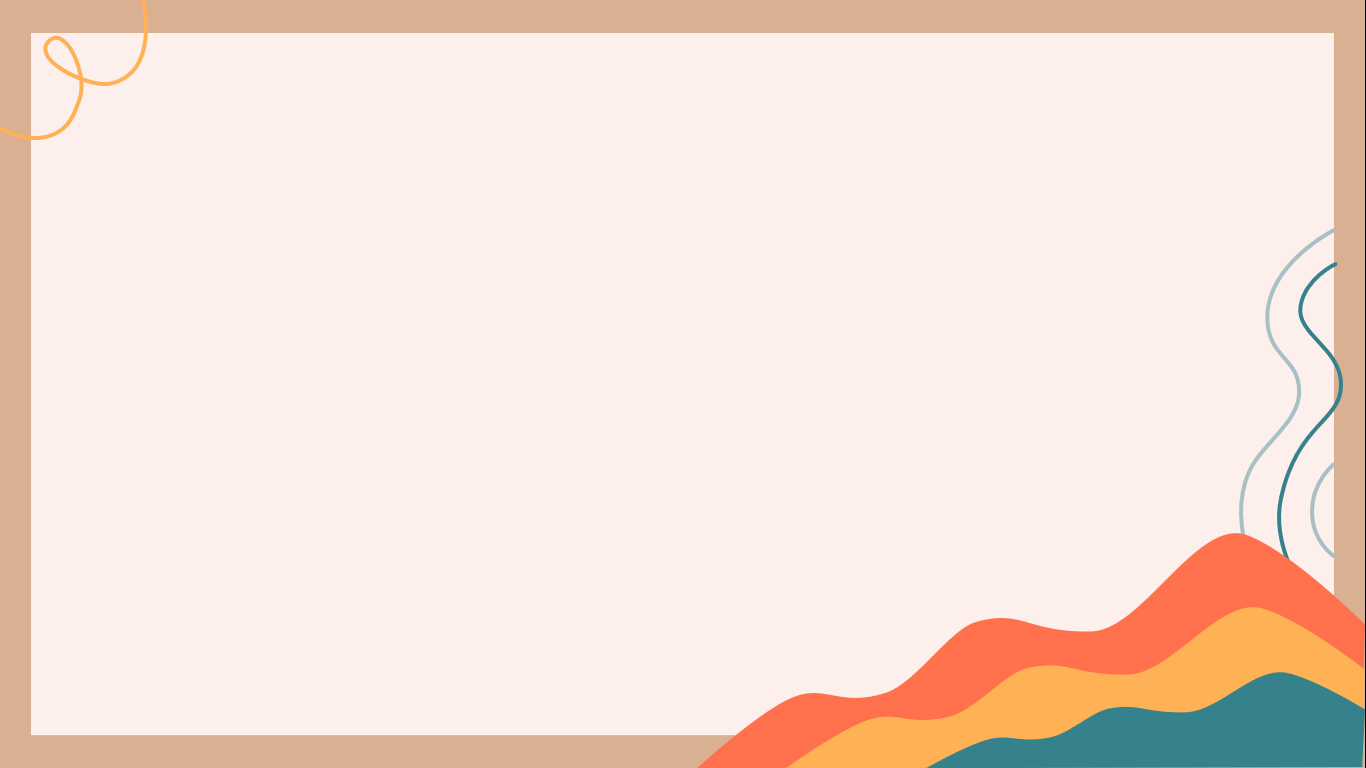 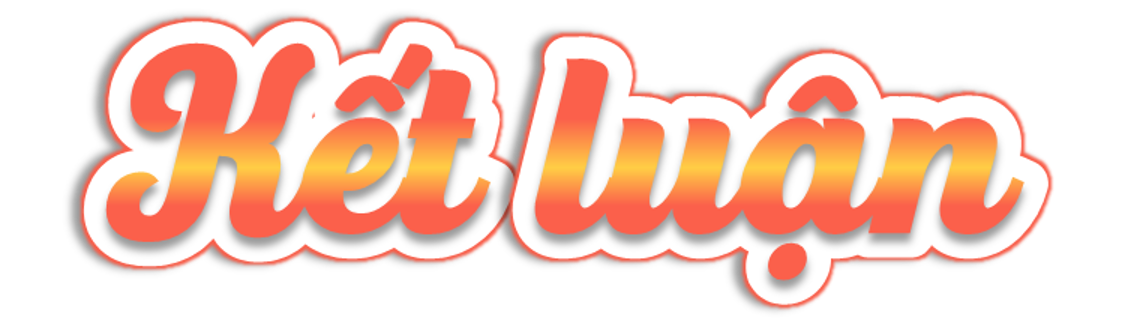 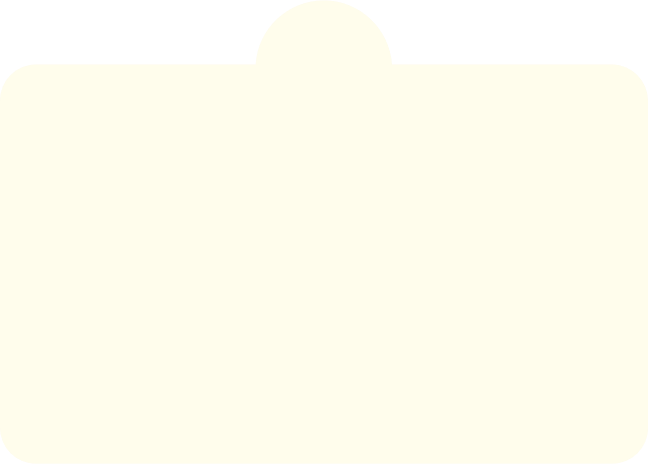 Để có thể rèn luyện các đức tính cần thiết nhằm thích ứng với môi trường học tập mới, các em cần phải lập kế hoạch chi tiết, cụ thể, rõ ràng. Bản kế hoạch sẽ giúp các em có định hướng trong việc rèn luyện và theo dõi được việc rèn luyện mỗi ngày. Các em hãy tích cực, chủ động, tự giác thực hiện kế hoạch đã xây dựng.
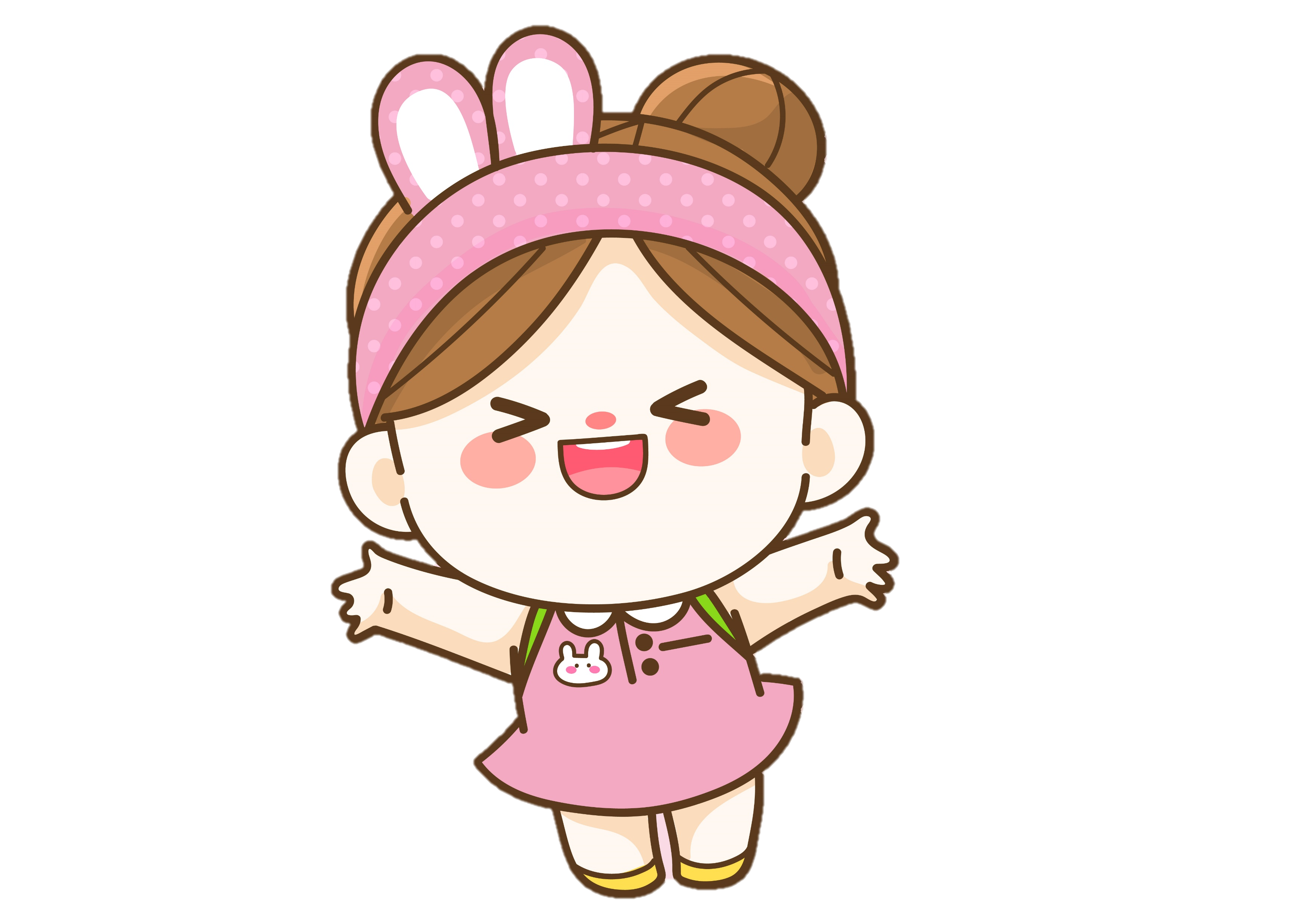 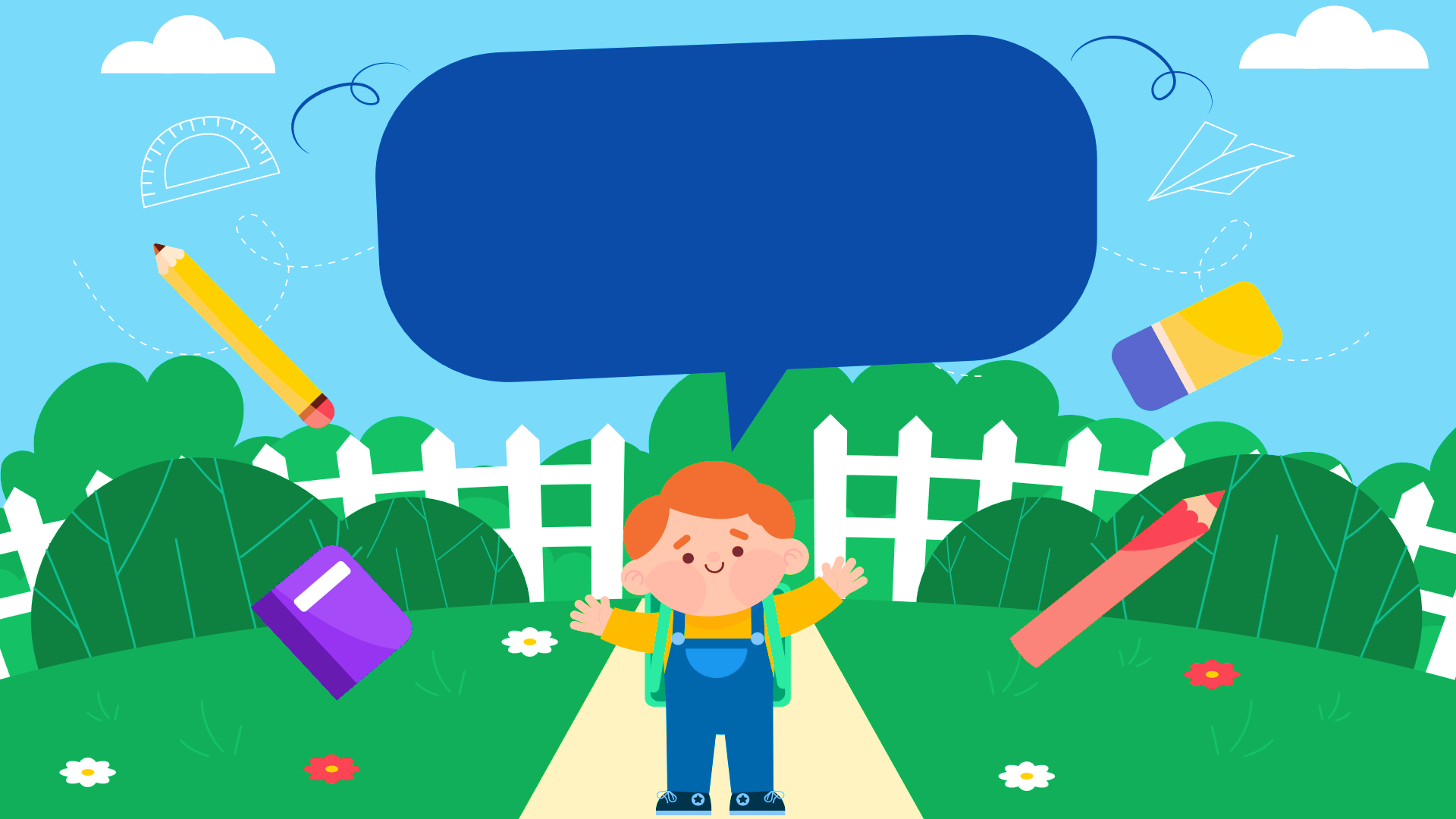 Hoạt động 4: Thực hành rèn luyện các đức tính  cần thiết
Thảo luận nhóm
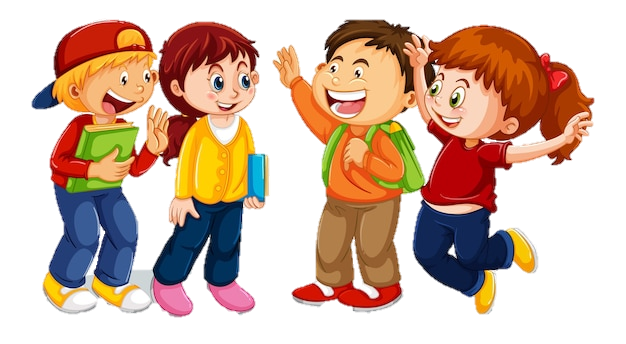 Thảo luận nhóm giải quyết cá tình huống SGK tr.98 bằng cách đóng vai:
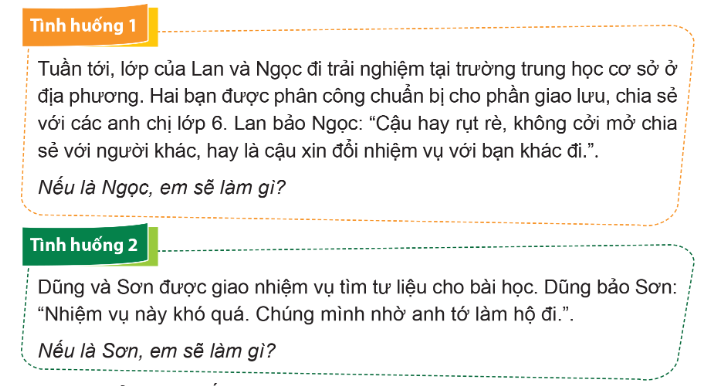 Đóng vai
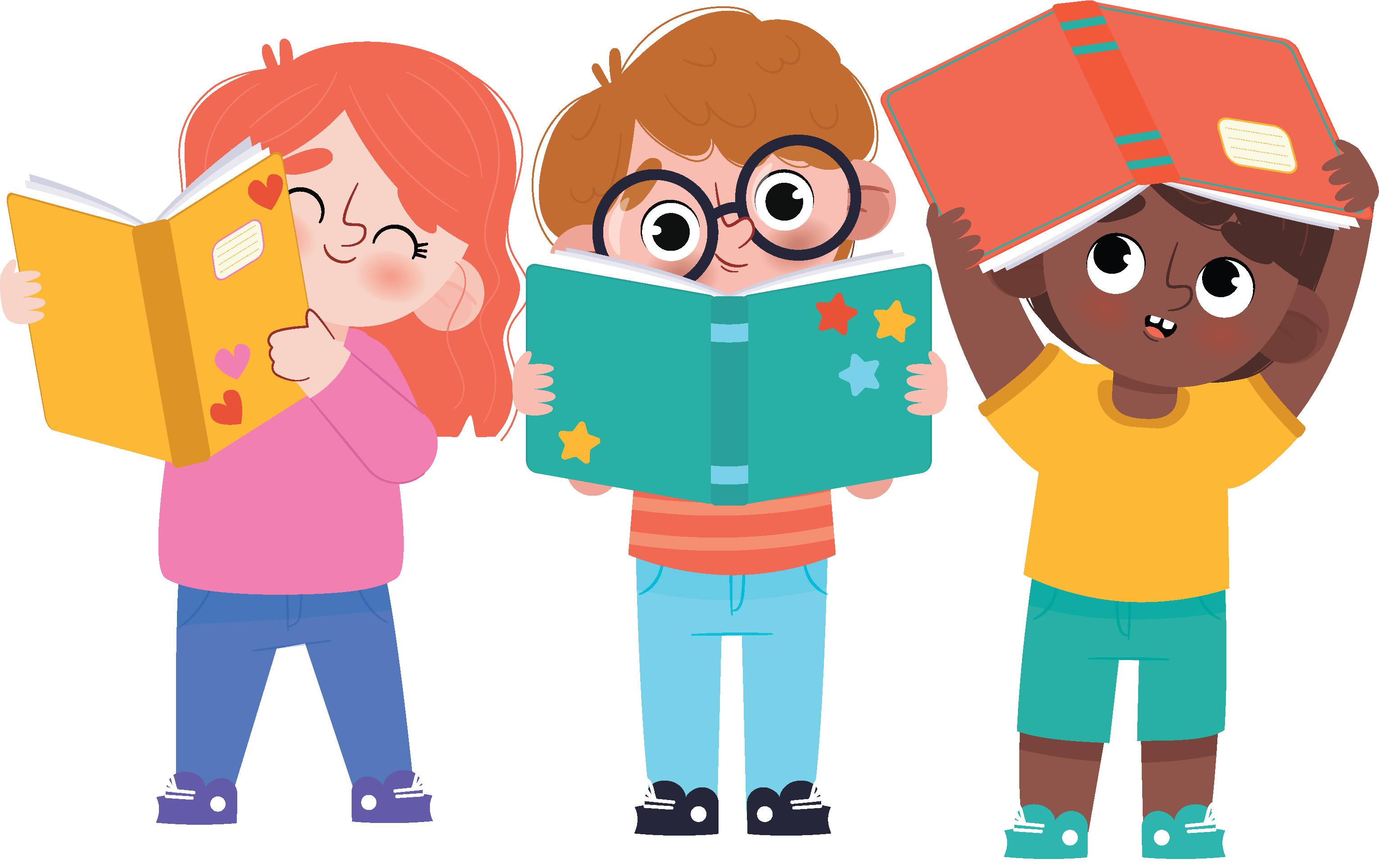 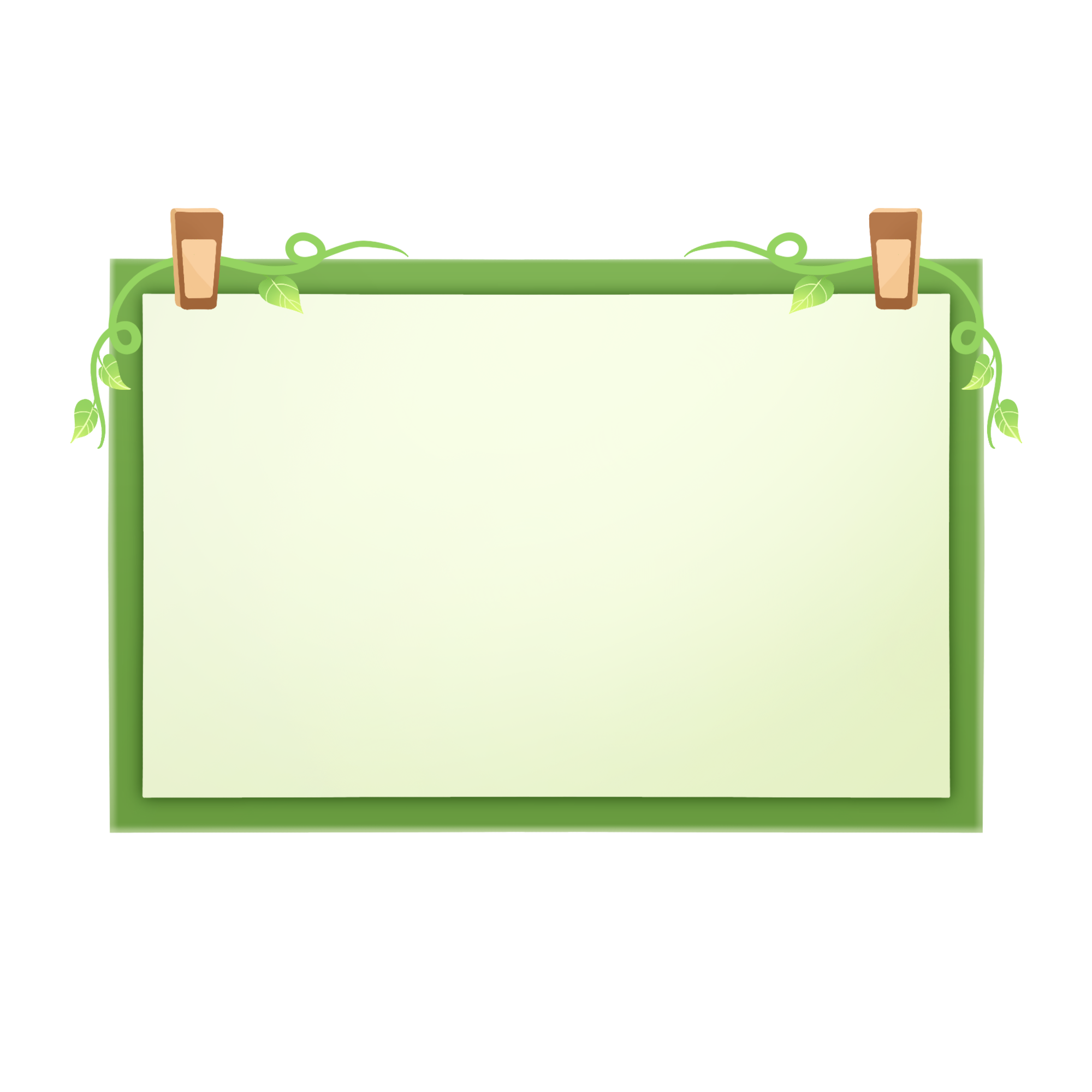 + Tình huống 1: 
Đức tính bạn Ngọc cần có: kiên trì, cởi mở, hòa đồng, tự tin...
Những việc Ngọc cần làm: Nhận nhiệm vụ được giao, cố gắng lên kế hoạch cho buổi giao lưu cẩn thận, tập dượt trước gương để thêm tự tin, tập cười một cách tự nhiên và tự tin...
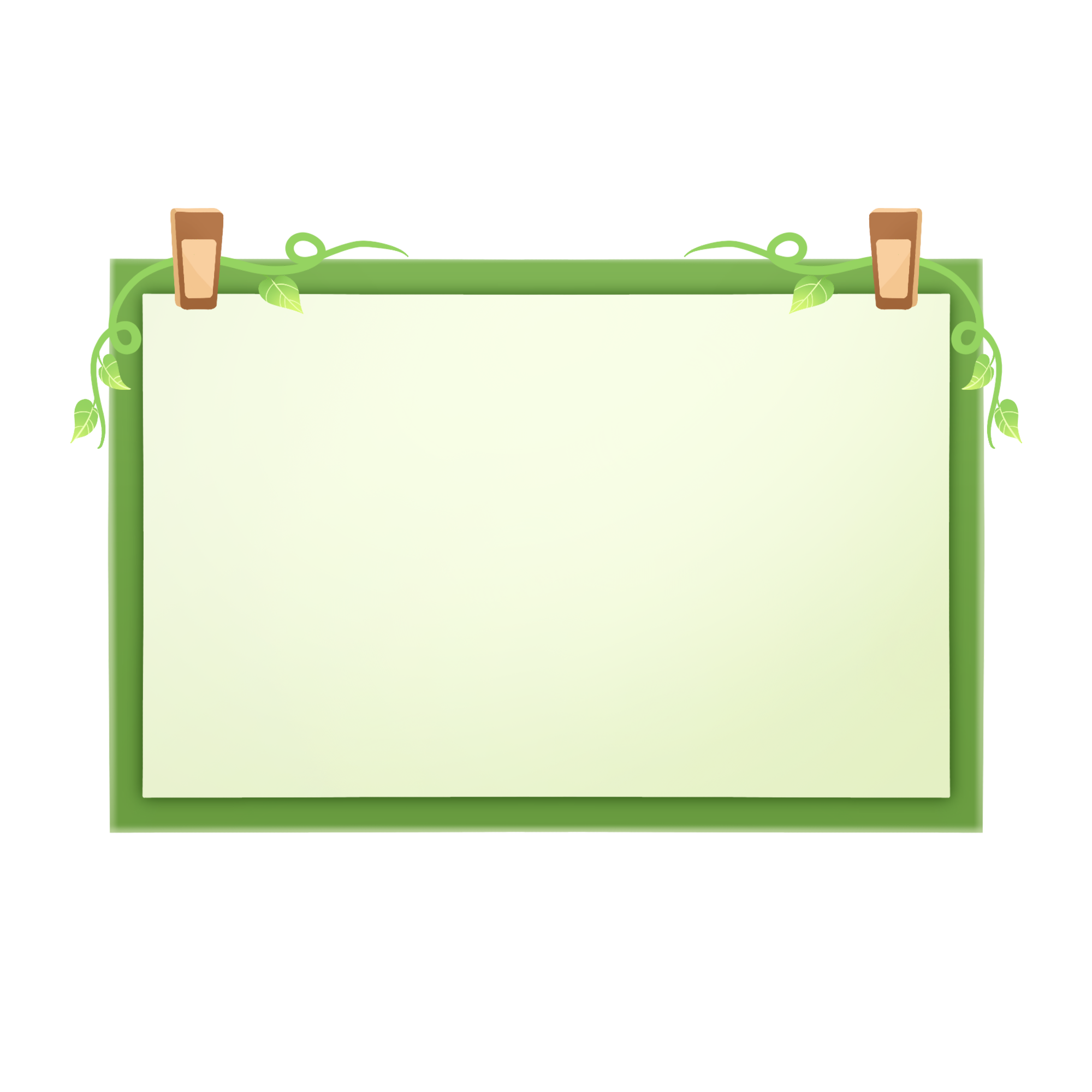 Tình huống 2: 
Đức tính hai bạn cần có: kiên trì, tự lập. 
Những việc 2 bạn cần làm: tự tìm các tư liệu trên mạng, trong sách vở, trao đổi thông tin với bố mẹ, gia đình, nhờ đến sự hỗ trợ của người thân, bạn bè...
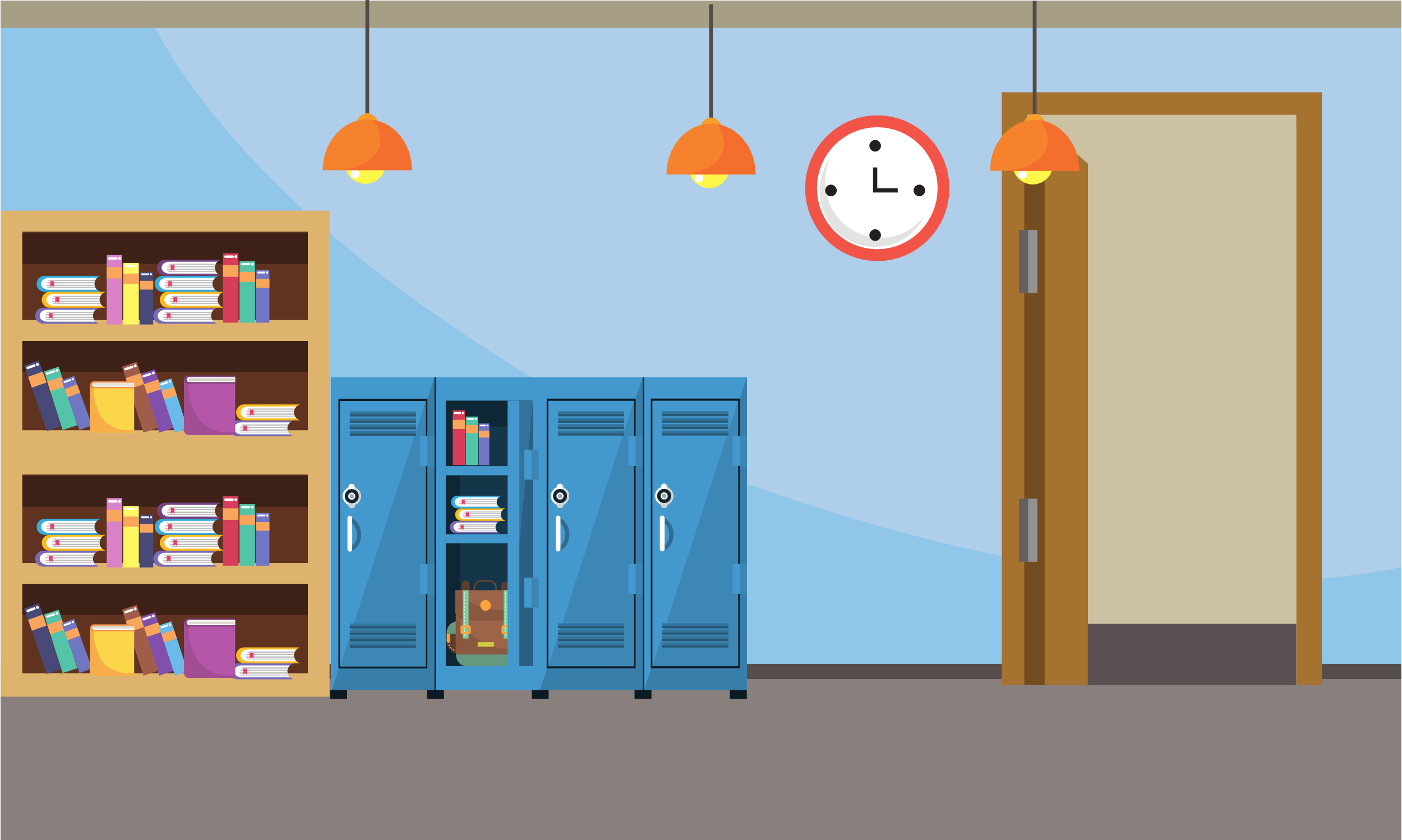 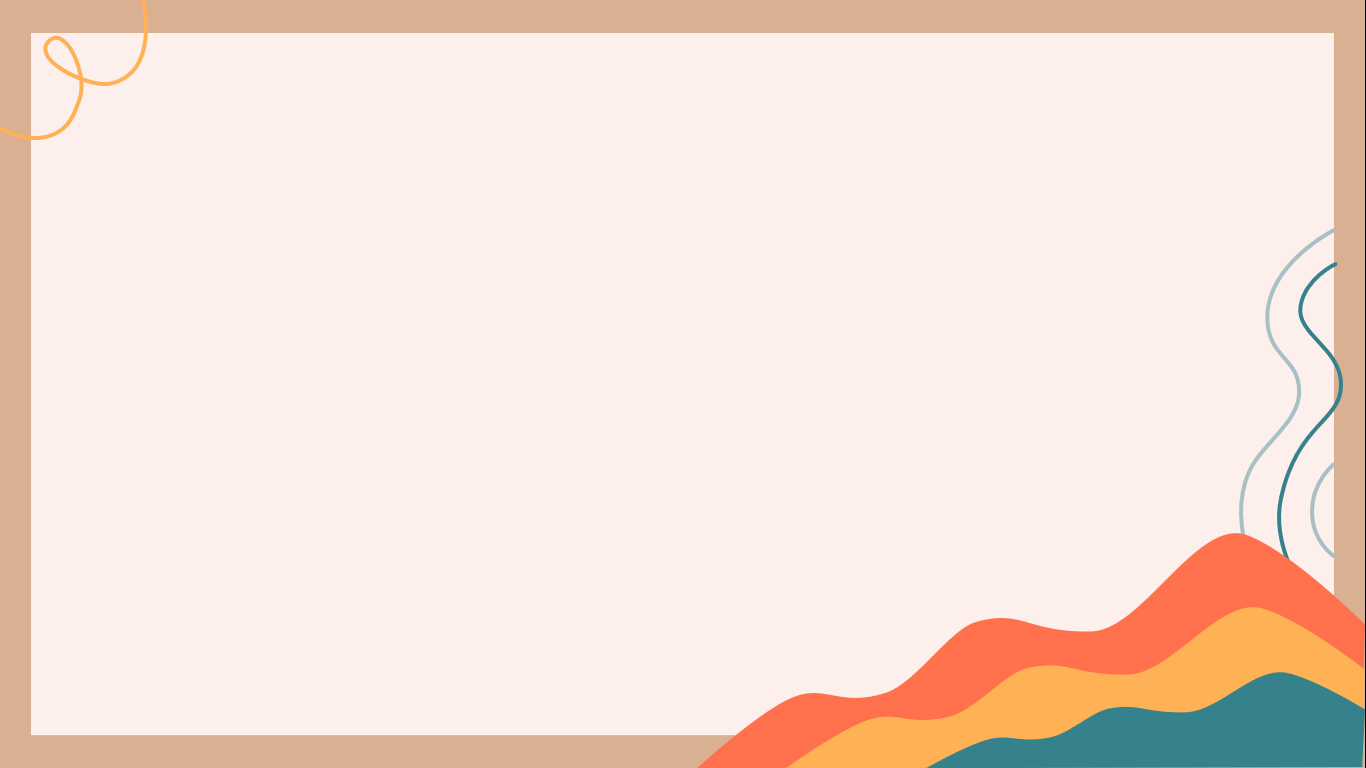 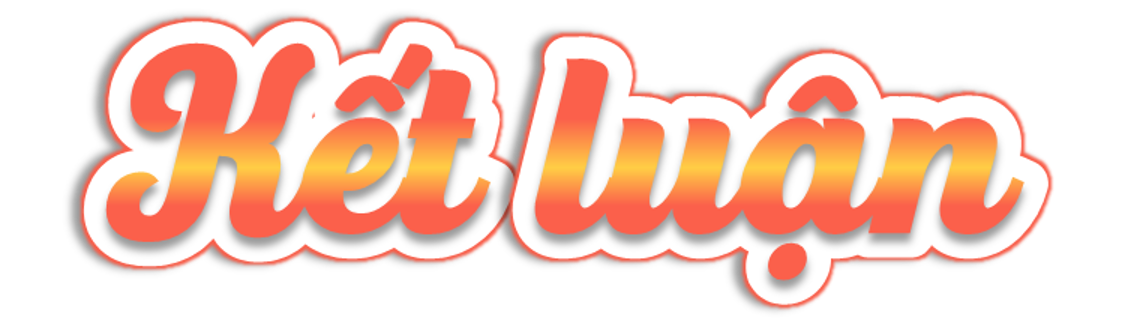 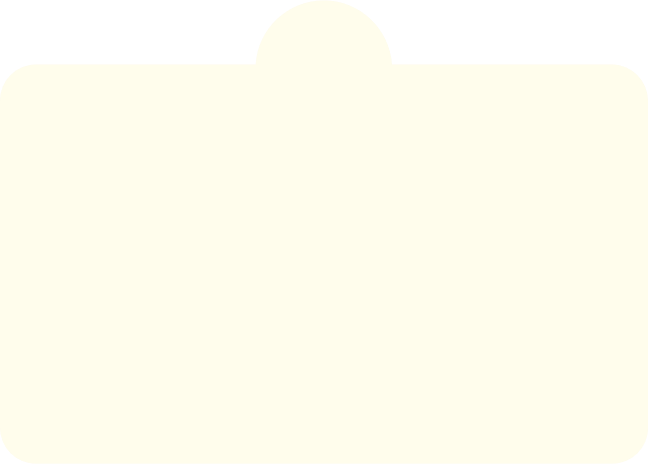 Các em hãy tích cực, chủ động rèn luyện các đức tính cần thiết để thích ứng với môi trường học tập mới. Nếu gặp khó khăn trong quá trình rèn luyện, các em hãy tìm đến sự hỗ trợ từ thầy cô giáo và người thân.
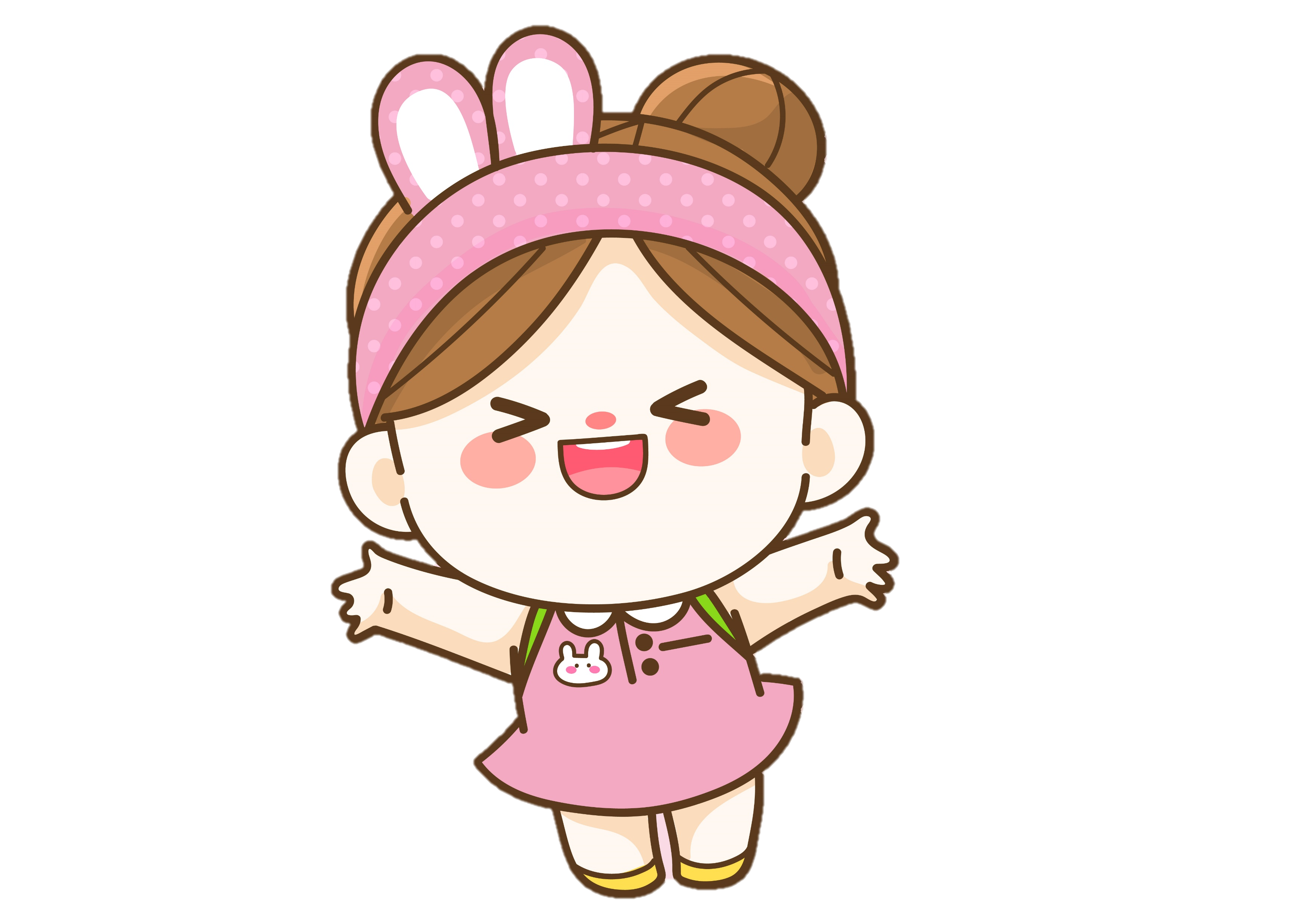 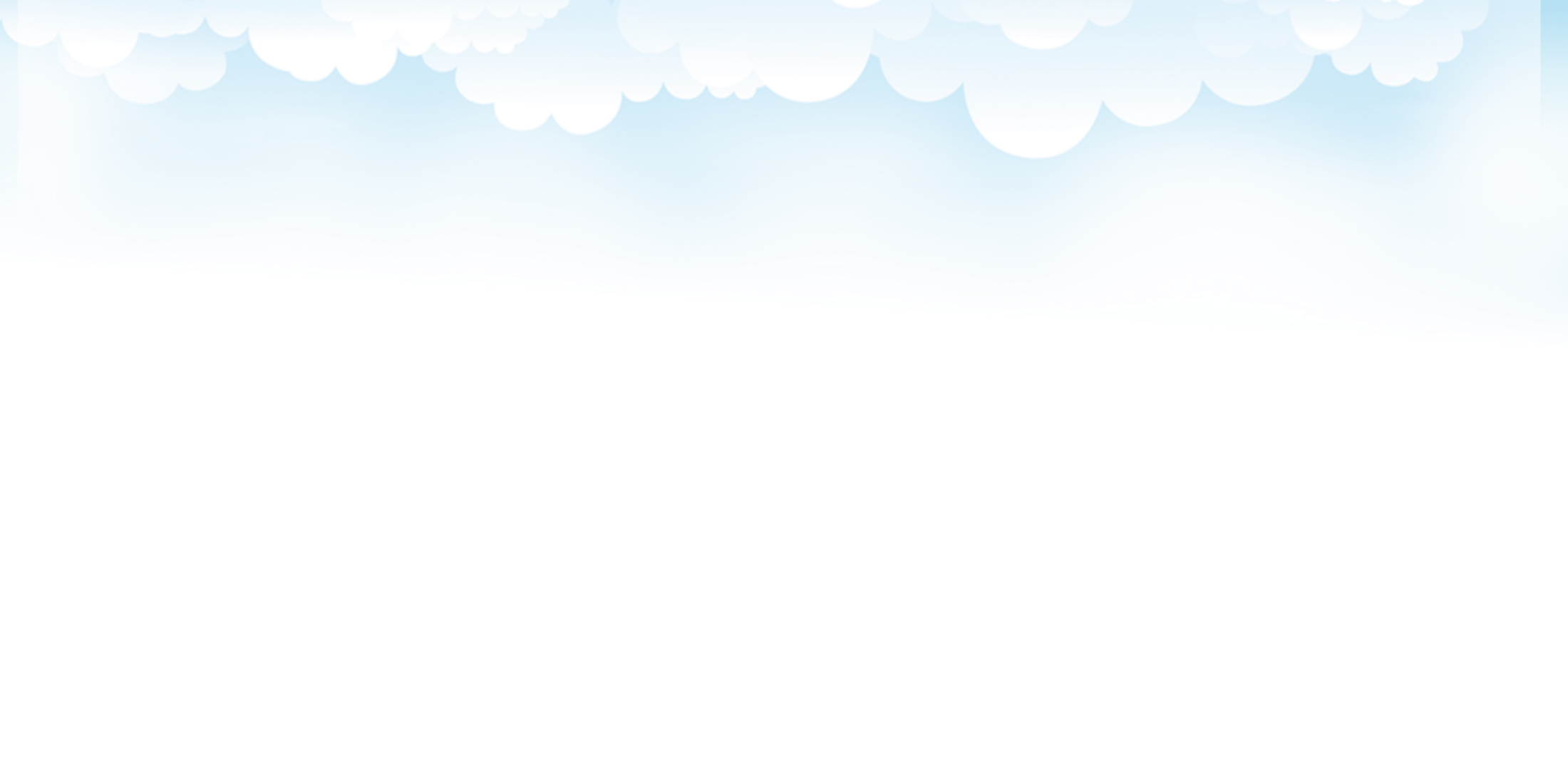 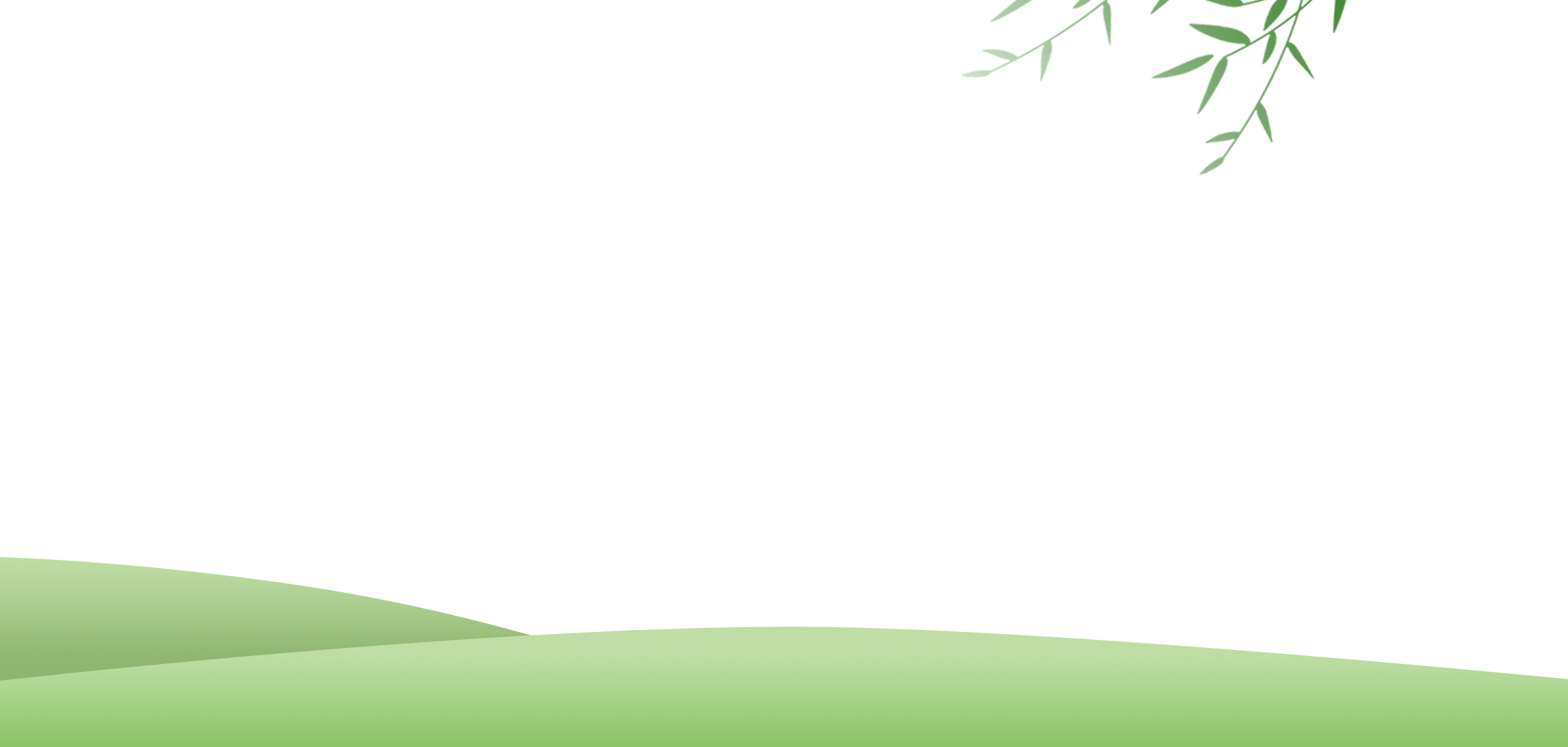 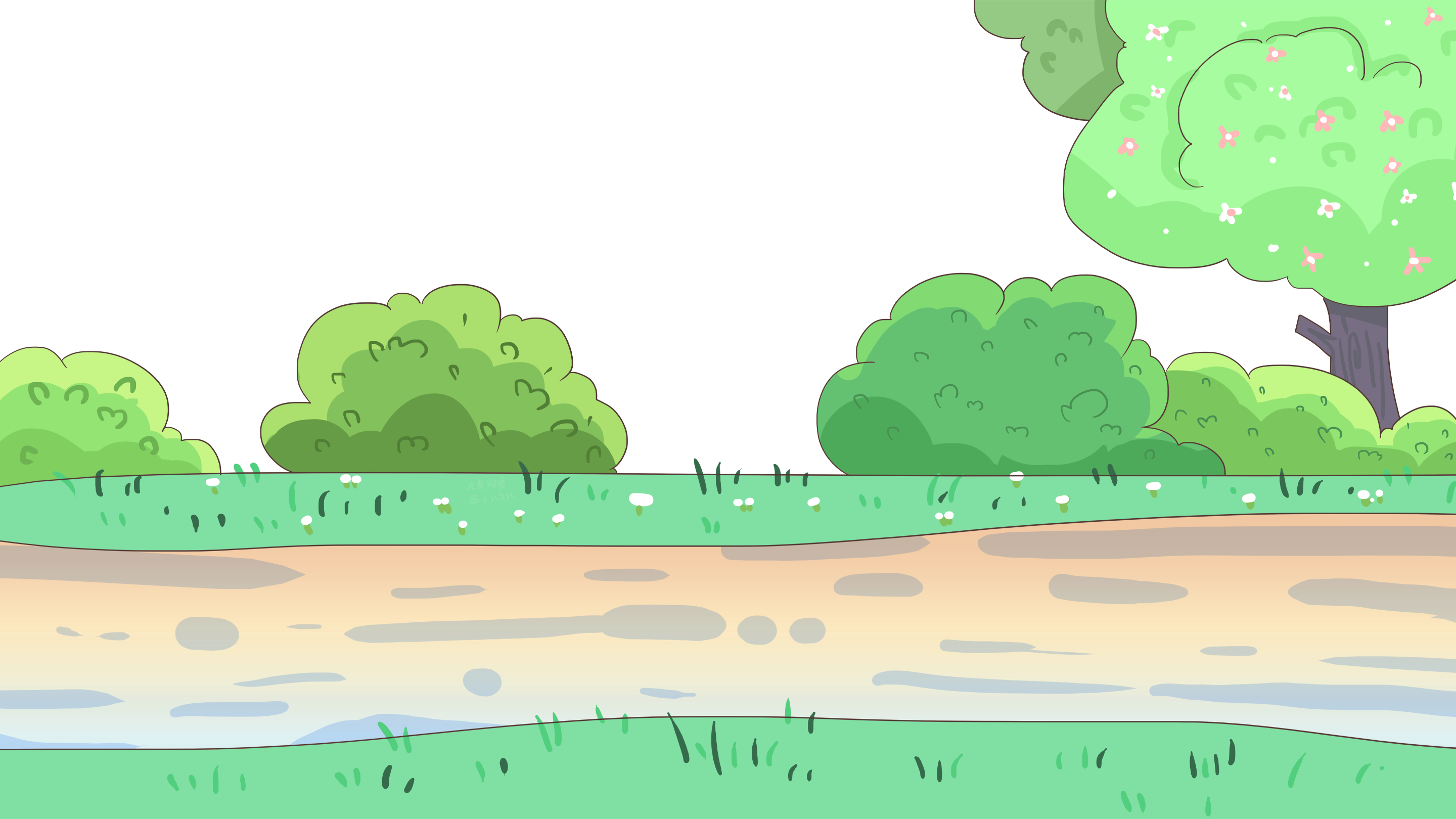 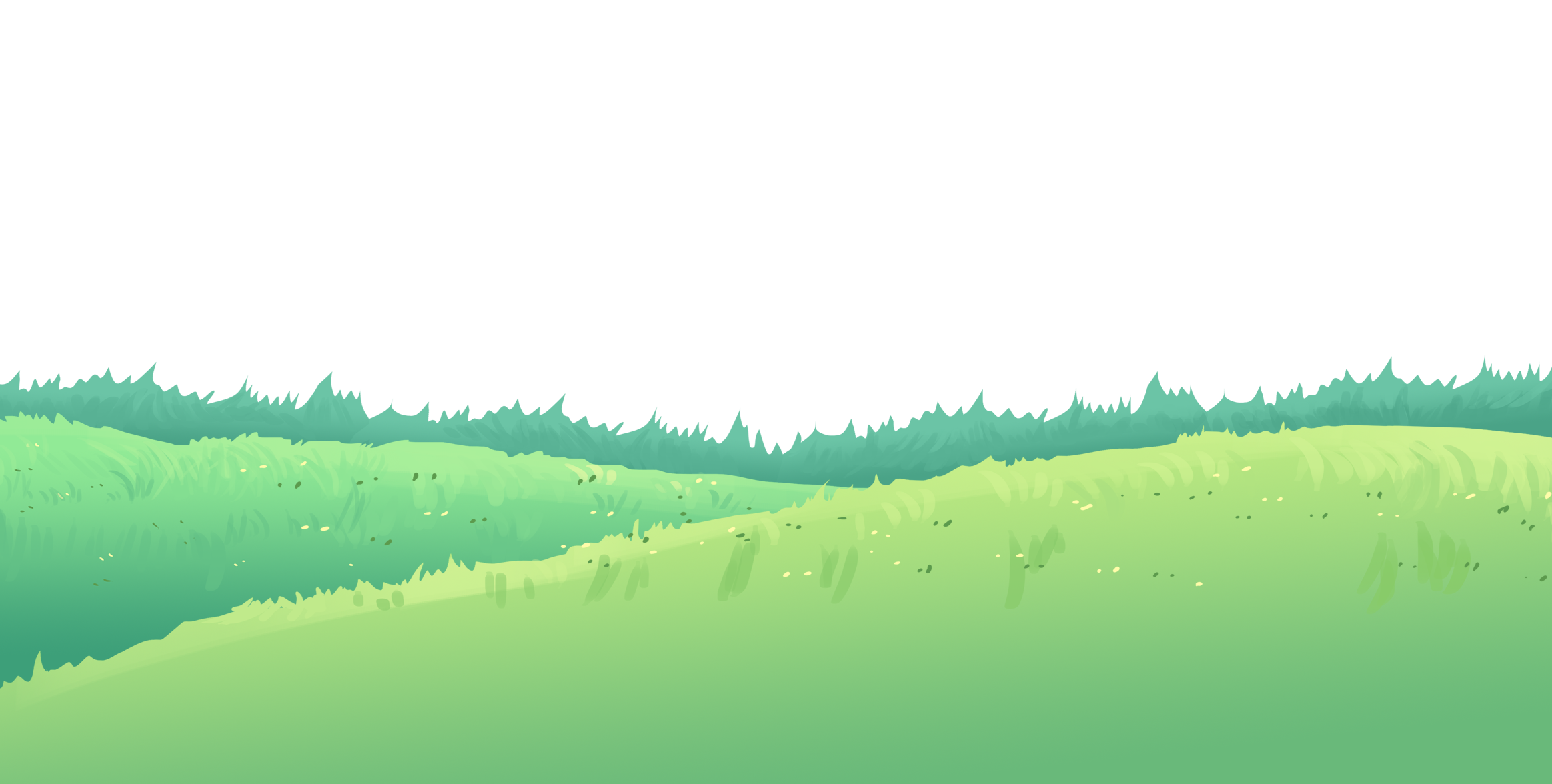 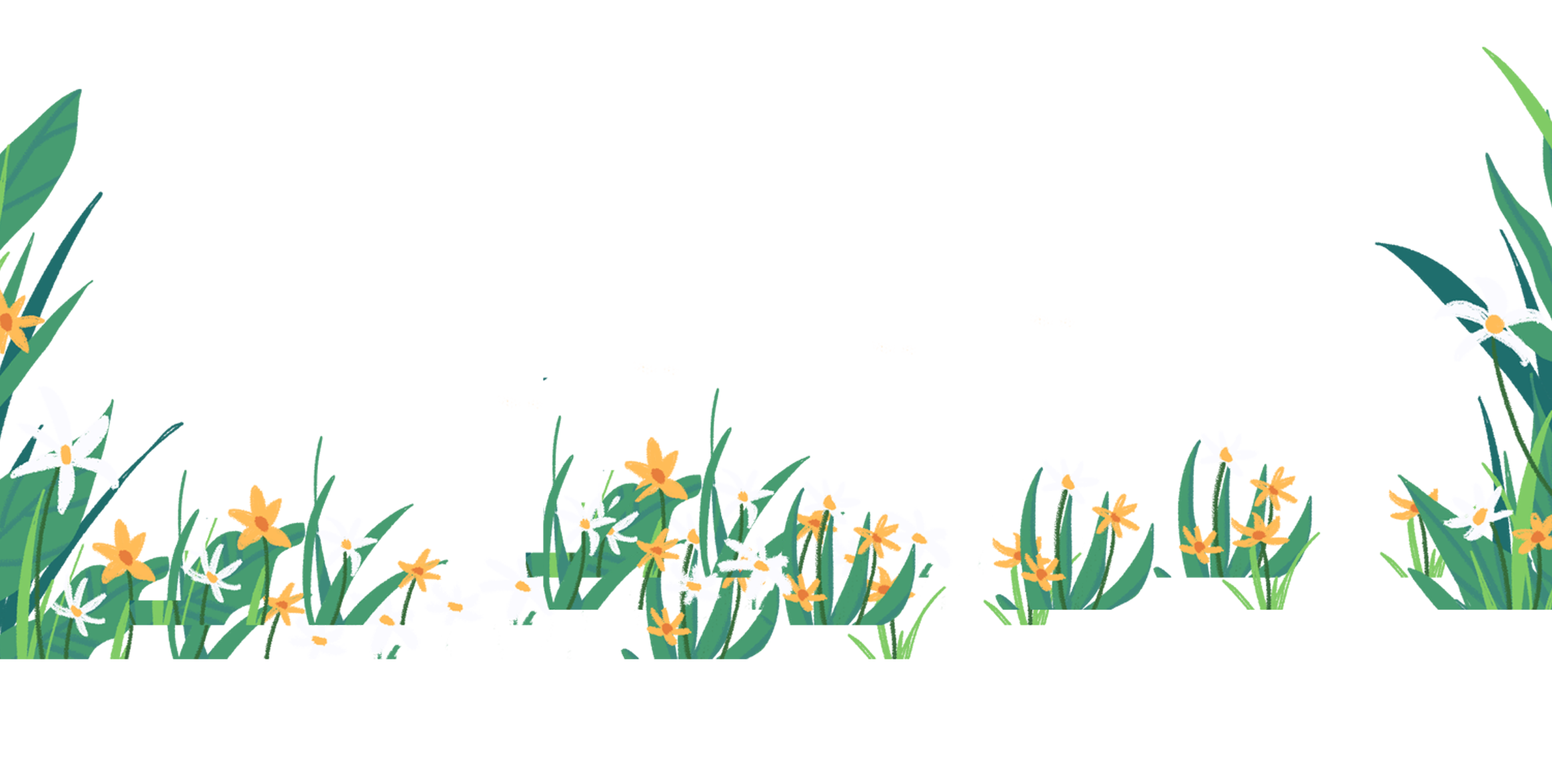 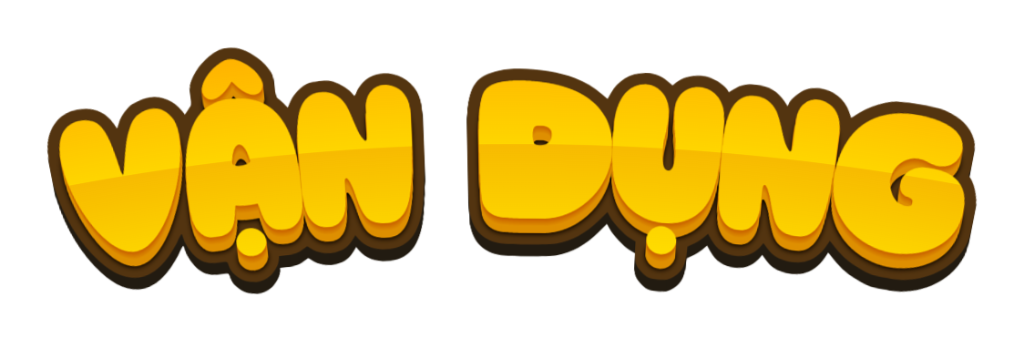 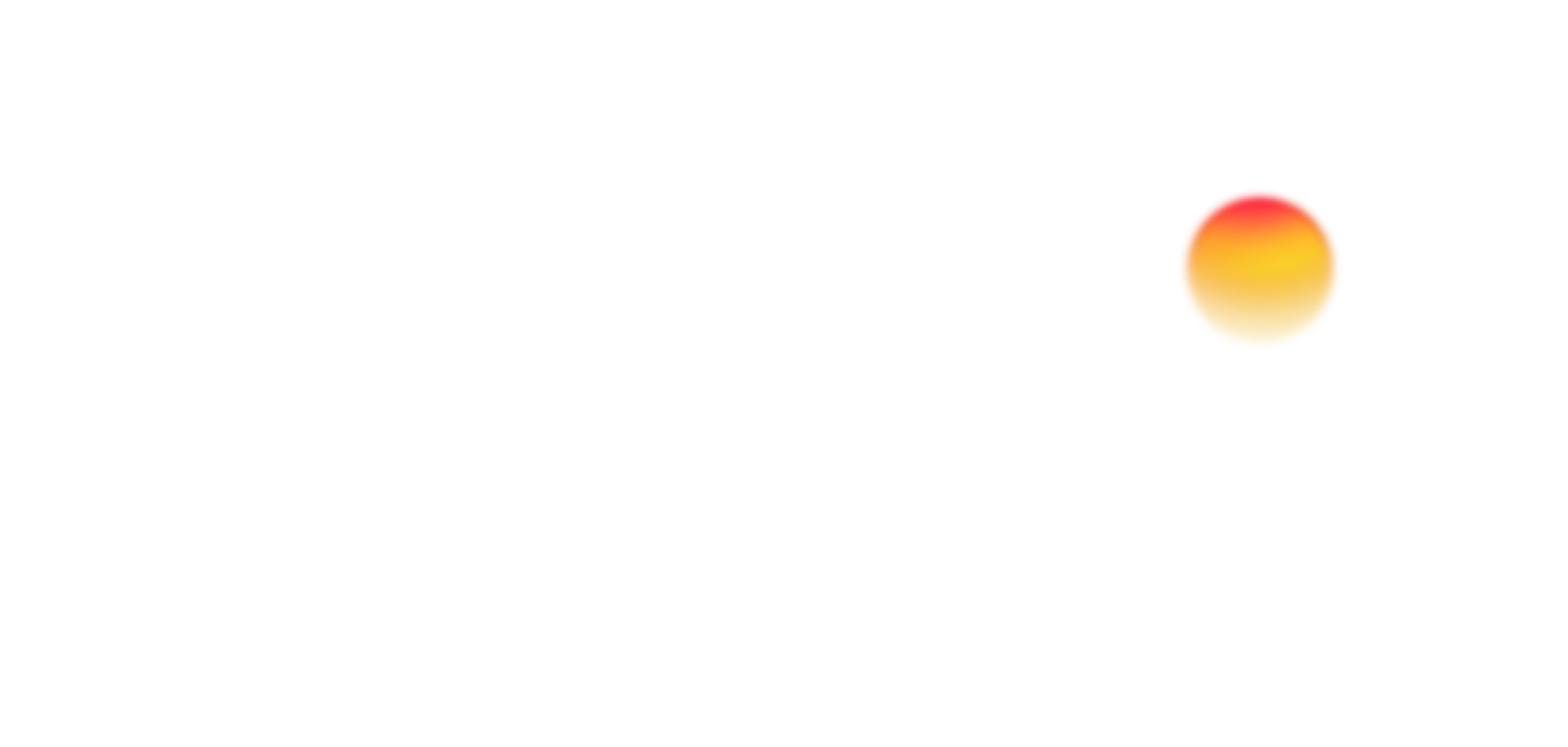 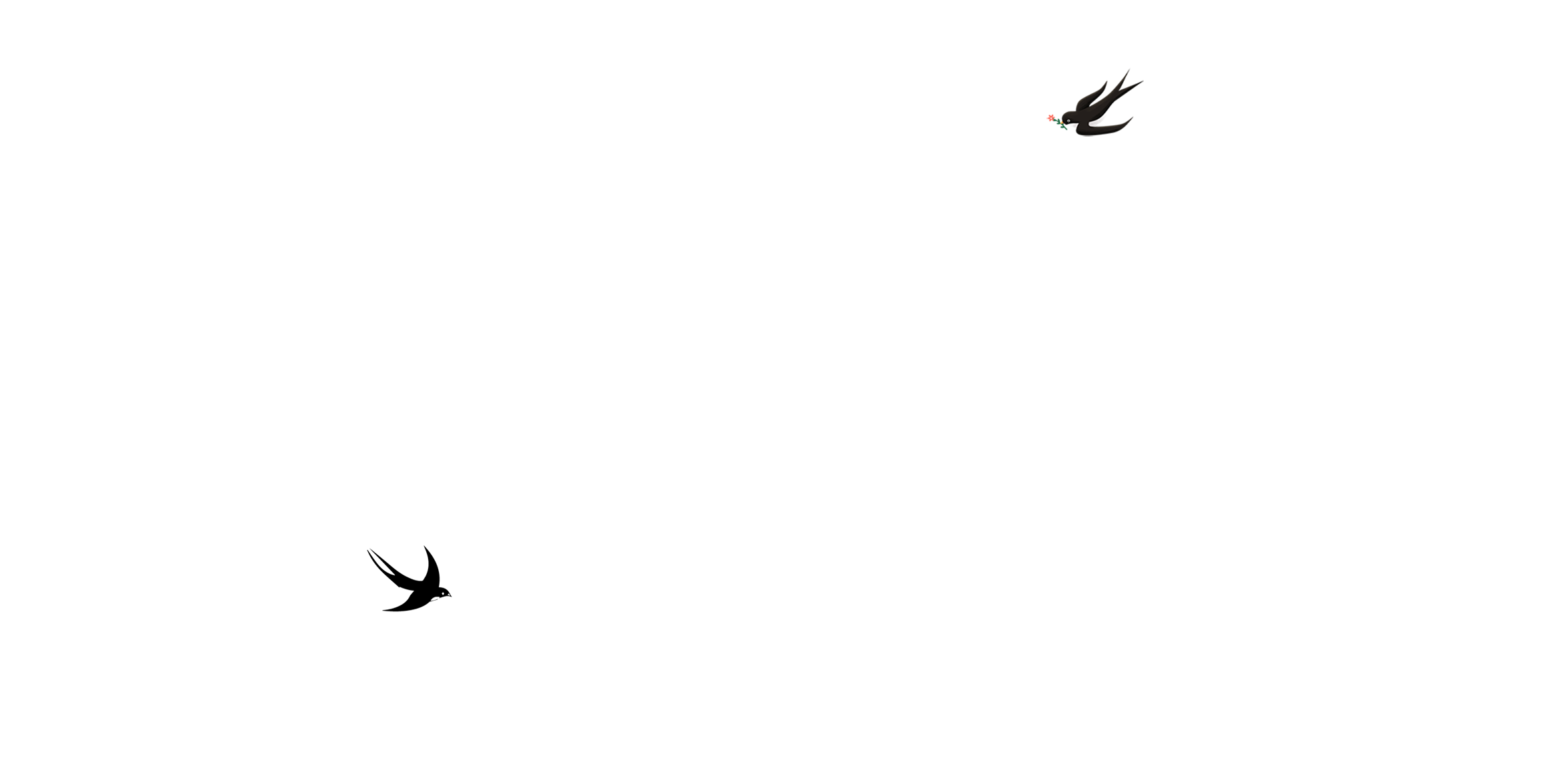 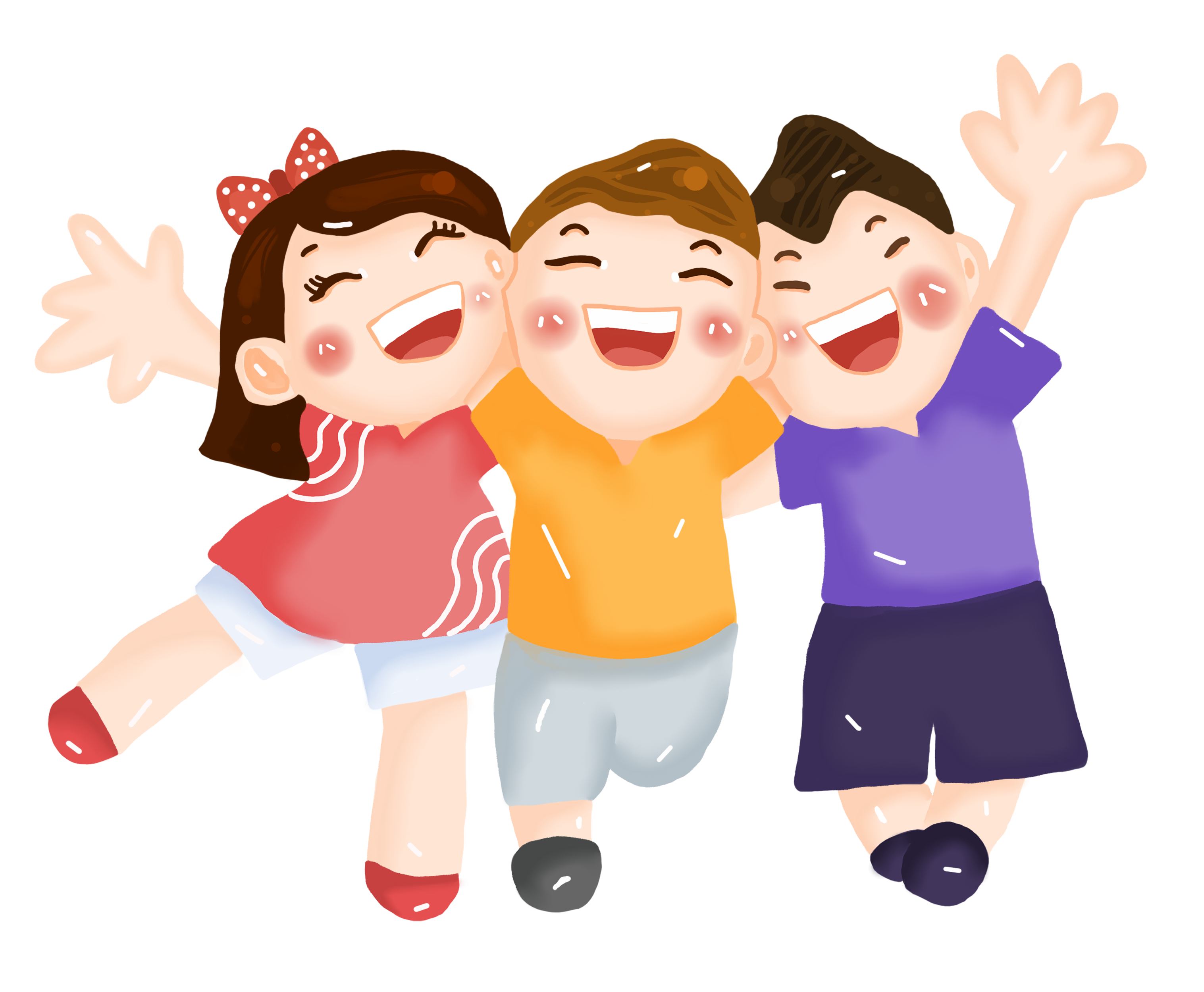 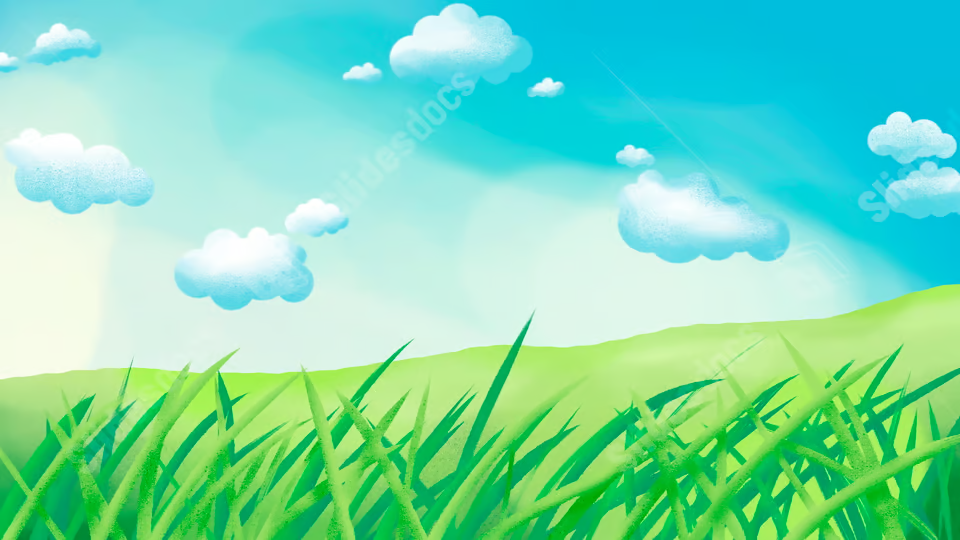 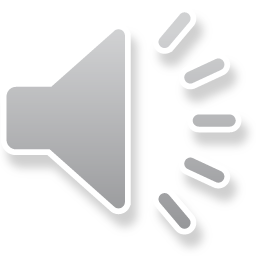 Đâu là trường hợp cần rèn luyện đức tính để thích ứng với môi trường học tập mới?
Câu 1:
Câu 1:
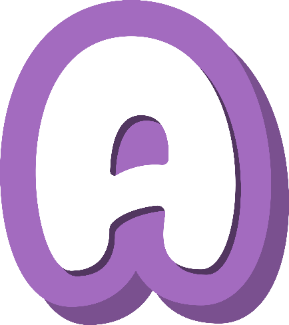 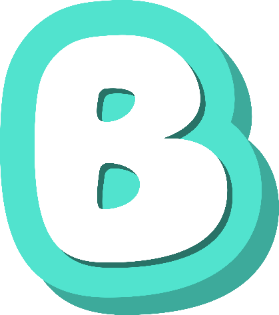 Tham gia văn nghệ chào mừng các ngày kỉ niệm ở trường.
Xung phong trả lời câu hỏi trên lớp.
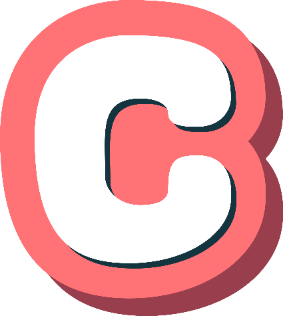 Hứng thú tham gia các hoạt động chung của trường.
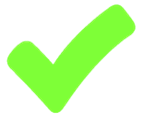 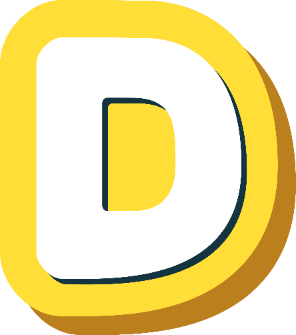 Thường mất bình tĩnh khi trả lời câu hỏi của giáo viên.
[Speaker Notes: GV CLICK CHUỘT VÀO KHUNG ĐÁP ÁN  XUẤT HIỆN KẾT QUẢ ĐÚNG/SAI]
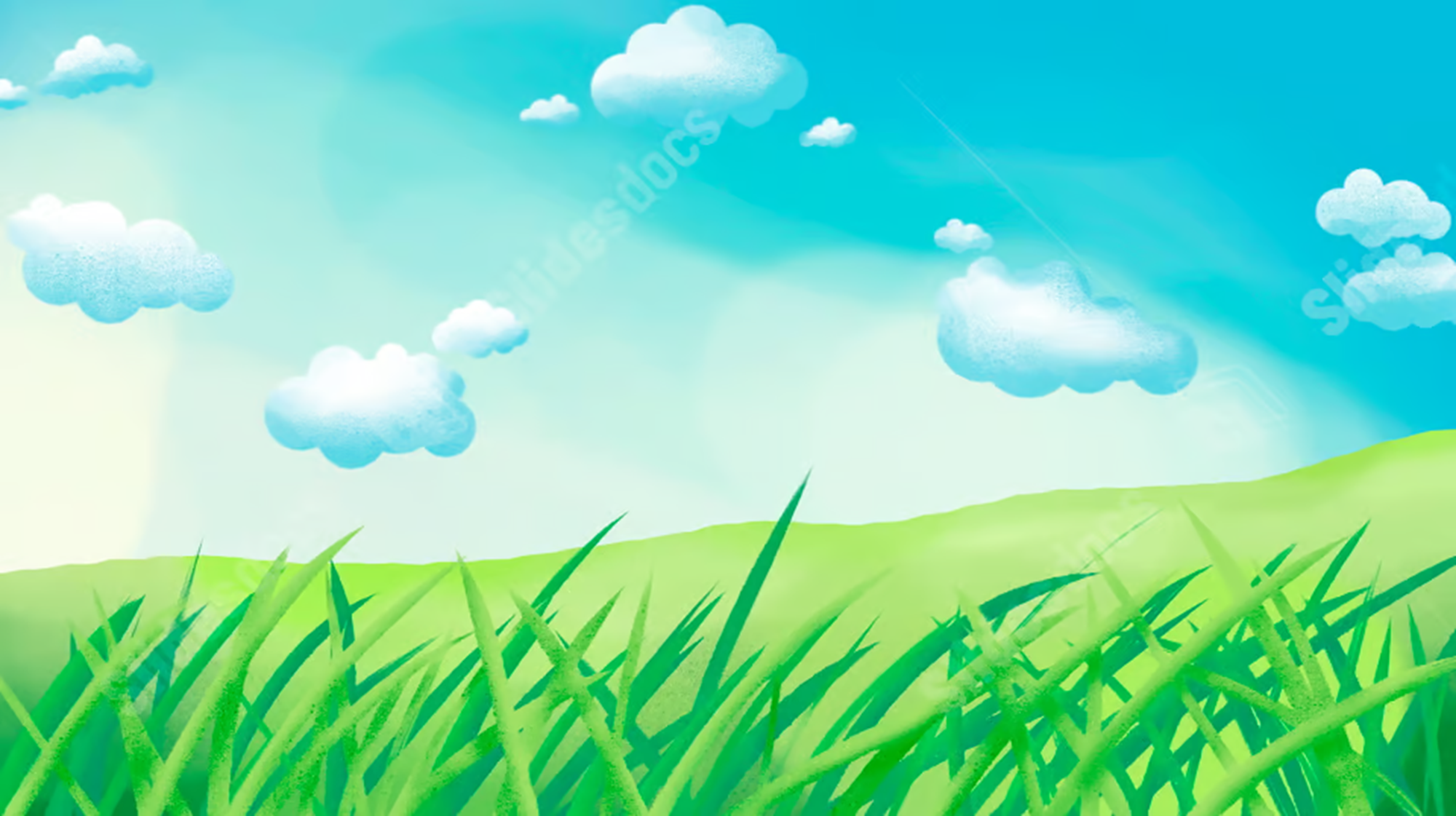 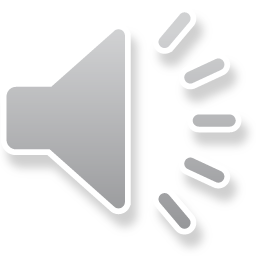 Đâu là cách giải quyết tốt để rèn luyện sự tập trung?
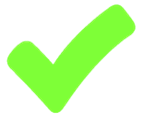 Câu 2:
Câu 2:
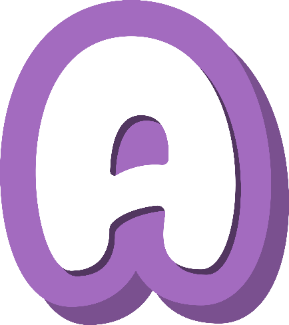 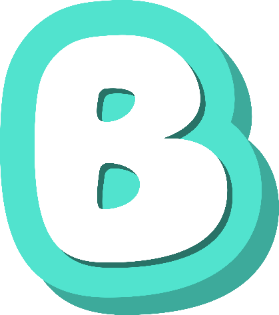 Đặt ra mục tiêu, ngồi làm việc nơi yên tĩnh.
Làm việc theo cảm xúc.
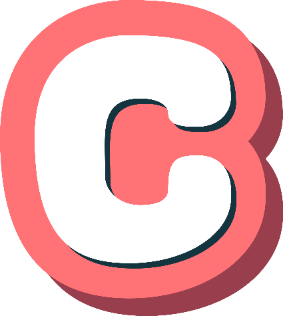 Nhốt mình trong phòng để tránh bị làm phiền.
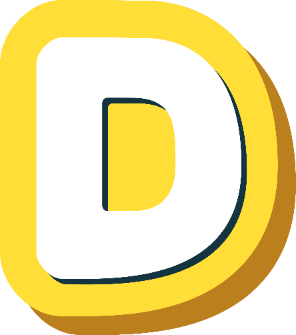 Làm việc nhóm đôi, nhóm ba bạn.
[Speaker Notes: GV CLICK CHUỘT VÀO KHUNG ĐÁP ÁN  XUẤT HIỆN KẾT QUẢ ĐÚNG/SAI]
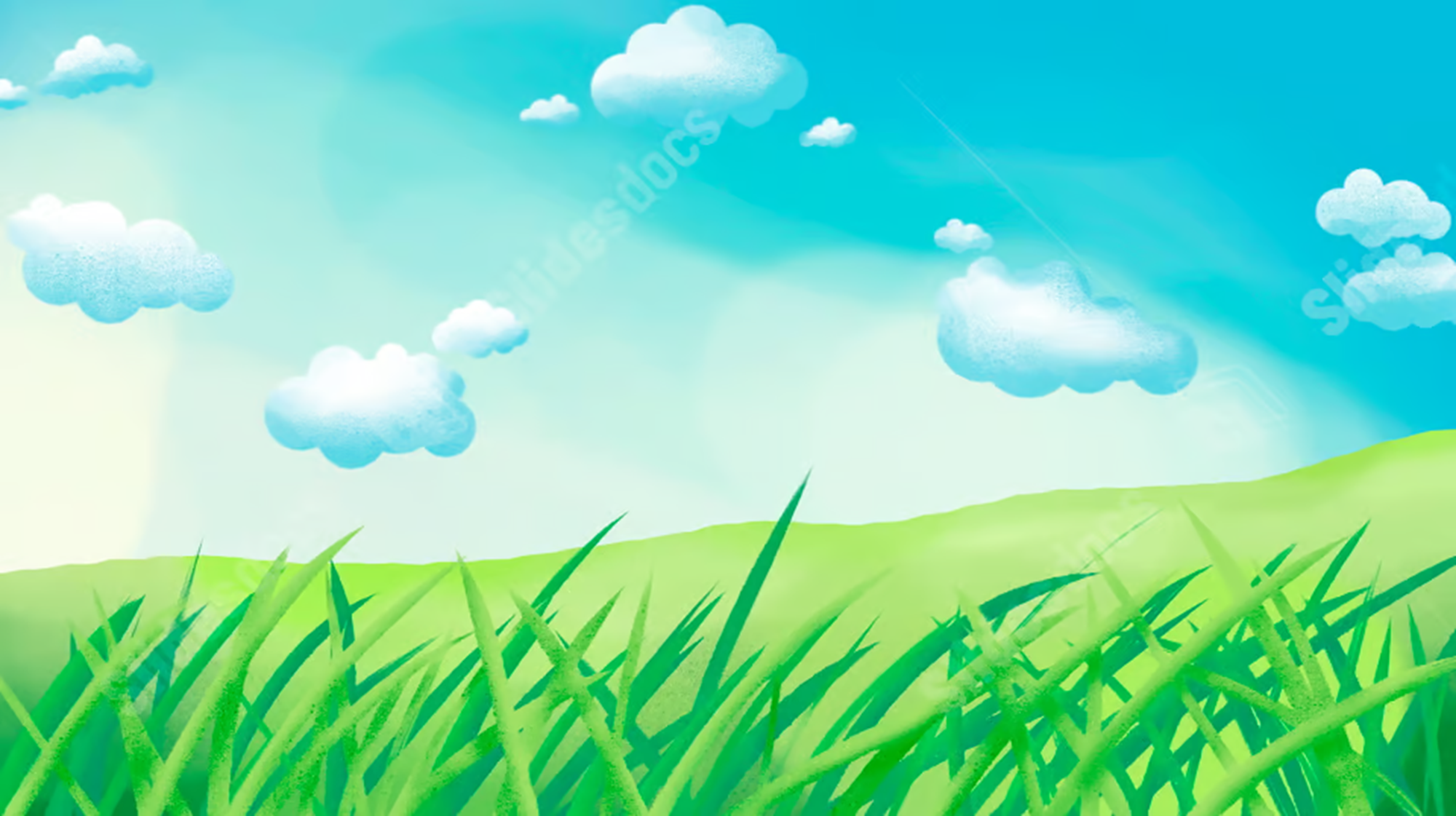 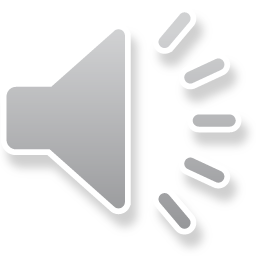 Đâu không phải cách để rèn luyện tính tự lập?
Câu 3:
Câu 3:
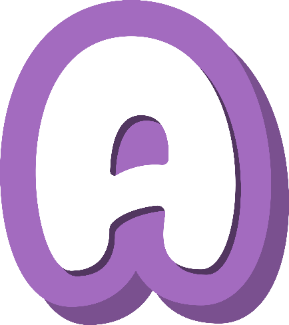 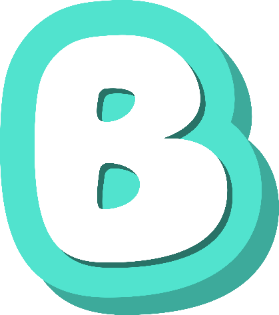 Chủ động tự làm lấy việc của mình.
Thực hiện nền nếp sinh hoạt khoa học.
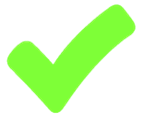 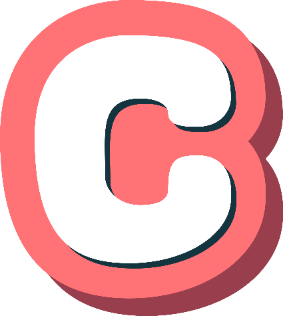 Làm việc theo cảm xúc.
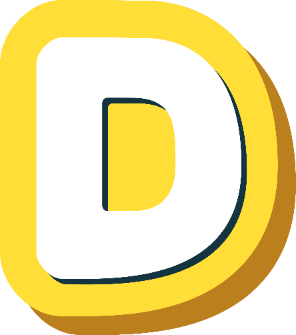 Tự giác thực hiện các nhiệm vụ học tập.
[Speaker Notes: GV CLICK CHUỘT VÀO KHUNG ĐÁP ÁN  XUẤT HIỆN KẾT QUẢ ĐÚNG/SAI]
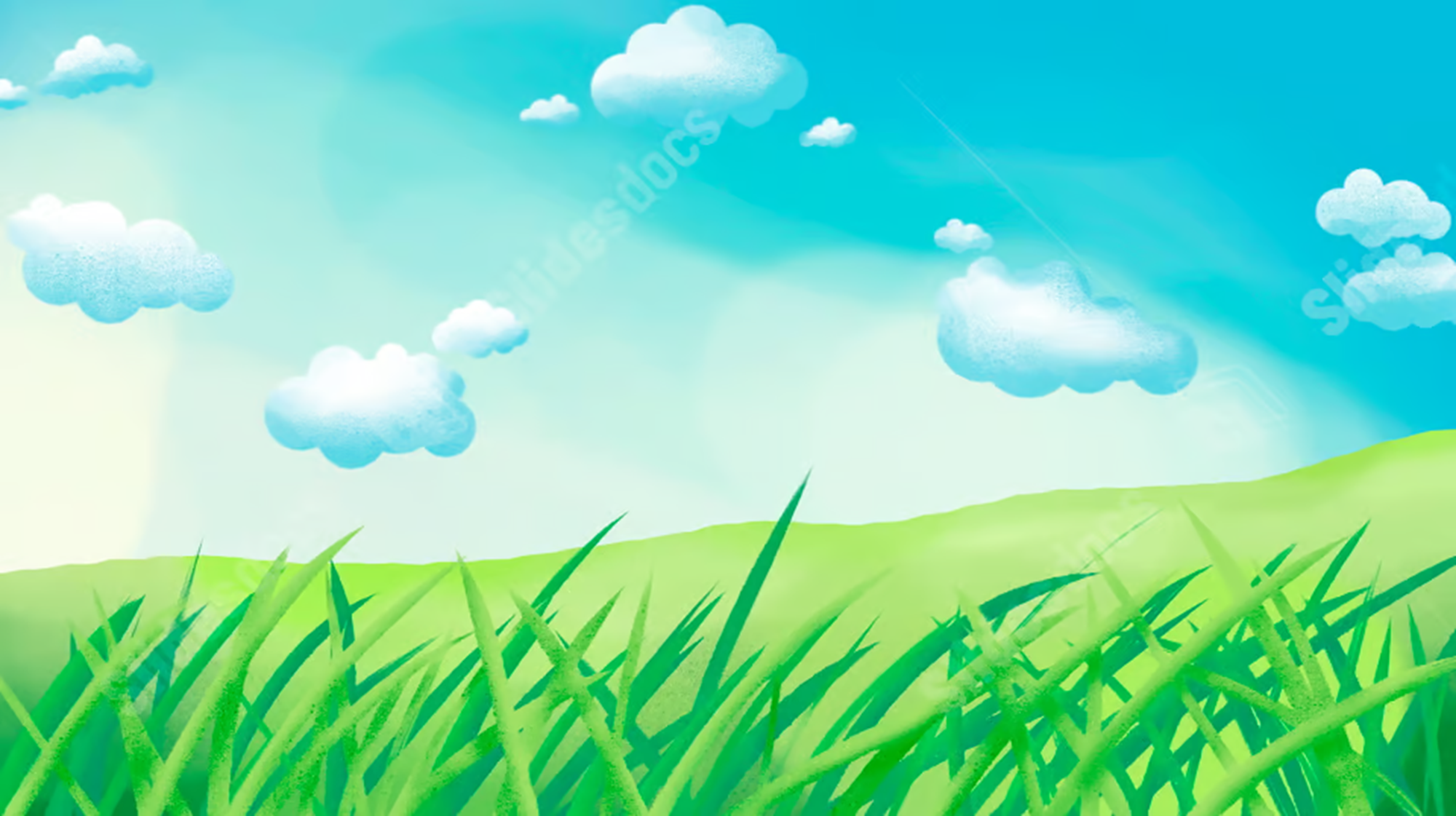 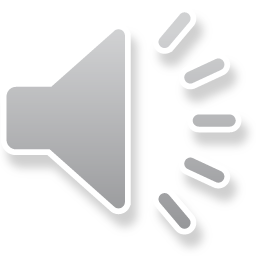 Đâu không phải là nội dung có trong kế hoạch luyện các đức tính trong học tập?
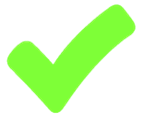 Câu 4:
Câu 4:
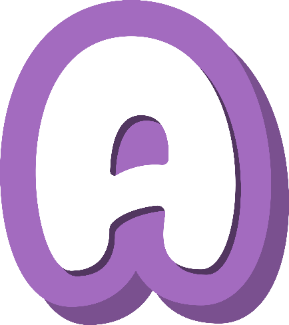 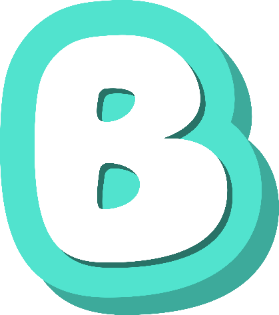 Kết quả hành động.
Đức tính cần rèn luyện.
Những việc cần làm.
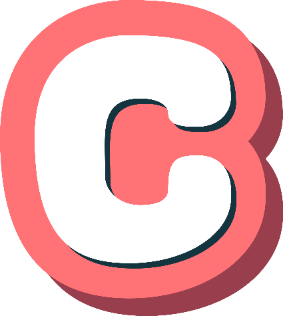 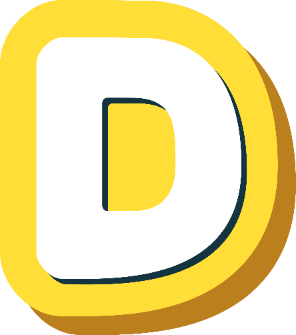 Thông tin người cần rèn luyện.
[Speaker Notes: GV CLICK CHUỘT VÀO KHUNG ĐÁP ÁN  XUẤT HIỆN KẾT QUẢ ĐÚNG/SAI]
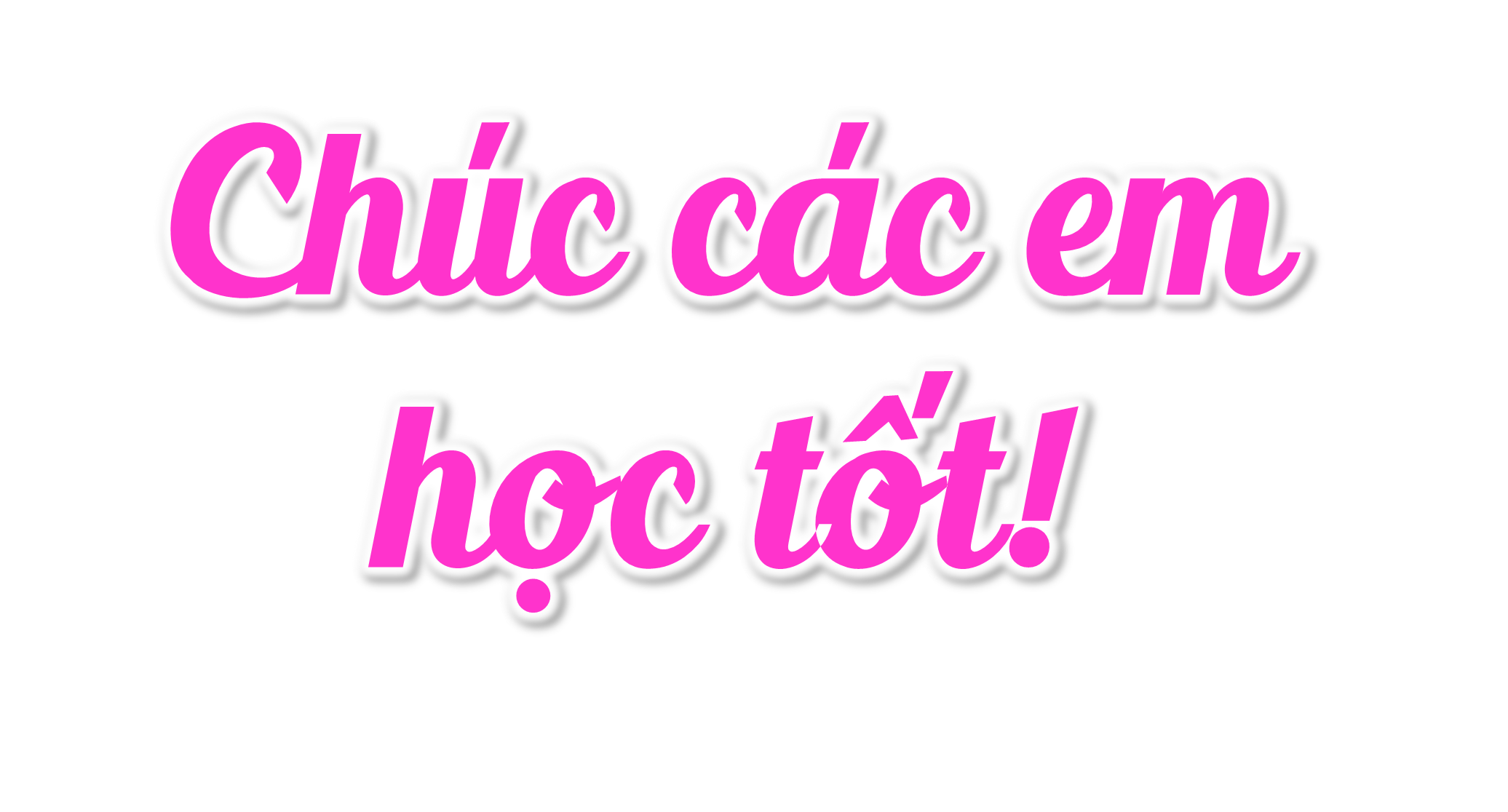